RBC’s
Morphology, Grading 
And 
Artifacts
By: Emily Gehring
&
Michell McAdams
01/2013
Normal RBC’s
RBC’s Seen on 50X
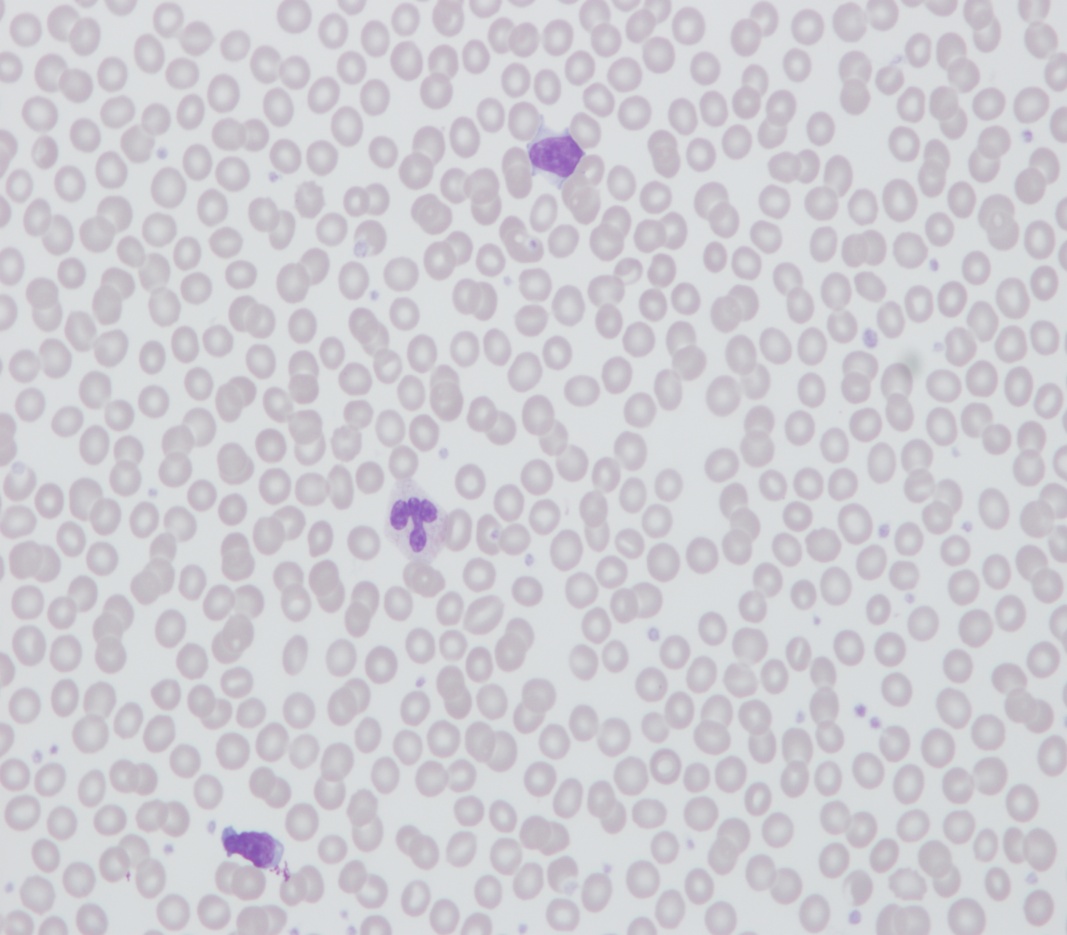 RBC Morphologic Characteristics
- - - - - - SHAPES - - - - - - 
Anisocytosis
Macrocytes
Microcytes
Acanthocytes
Burr Cells
Elliptocytes (Ovalocytes)
Stomatocytes
Sickle Cells
Target Cells
Tear Drops
Spherocytes
Schistocytes
RBC Agglutination
RBC Rouleaux
- - - - - - Color  - - - - - - 
Hypochromia
Basophilic Stippling
Polychromatophilia
- - - - - - Inclusions - - - - - - 
NRBCs
Howell-Jolly Bodies
Pappenheimer Bodies
Hemoglobin Crystals
Anisocytosis
RDW - CV  Guide (g/dL)
Slt = 15-18, or                4-20 cells per 50X field
Mod = 18-24, or        21-40 cells per 50X field
Mrk = > 25, or            >40 cells per 50X field

Only use RDW as a guide
Interferences distort values
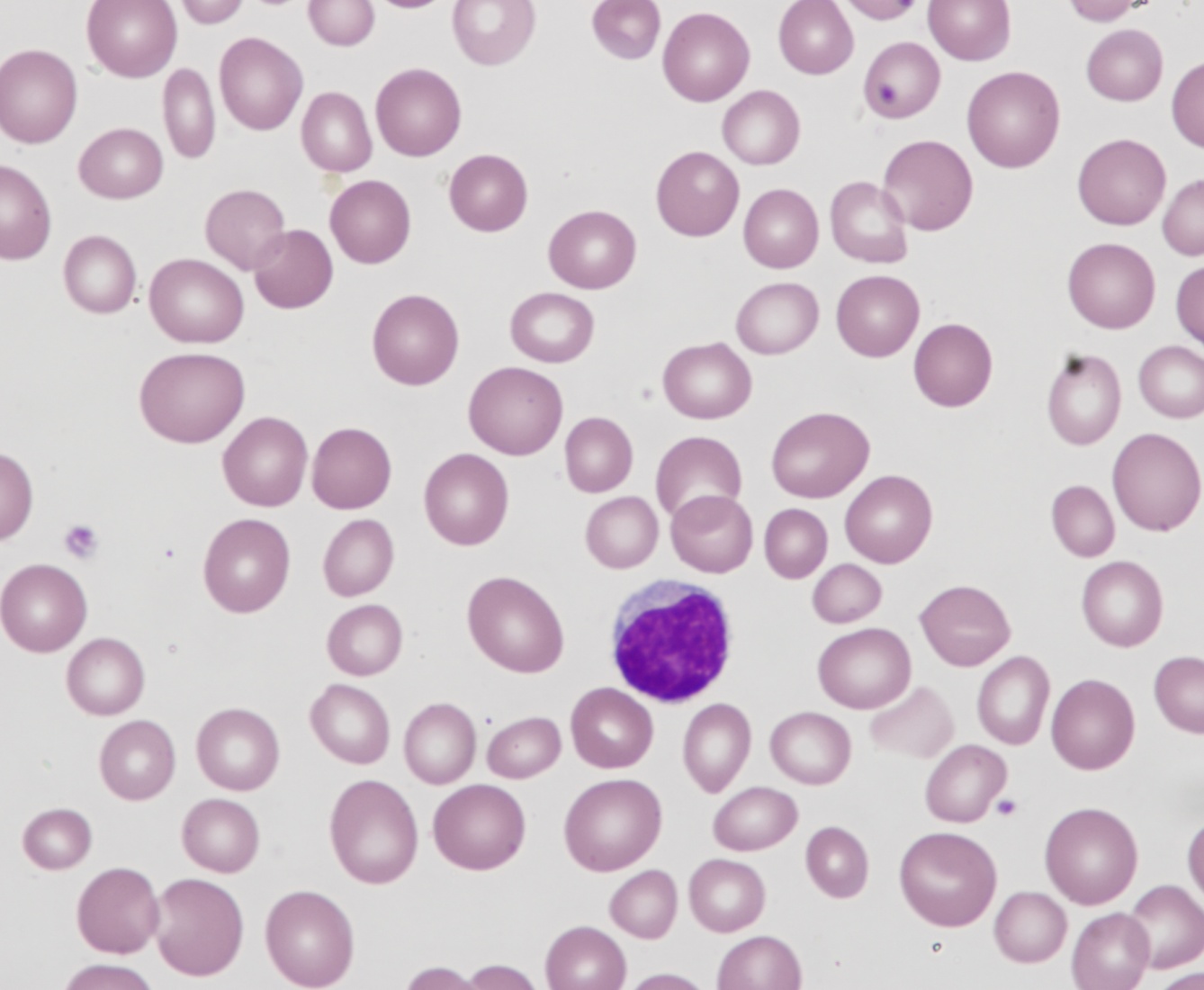 Aniso Grading
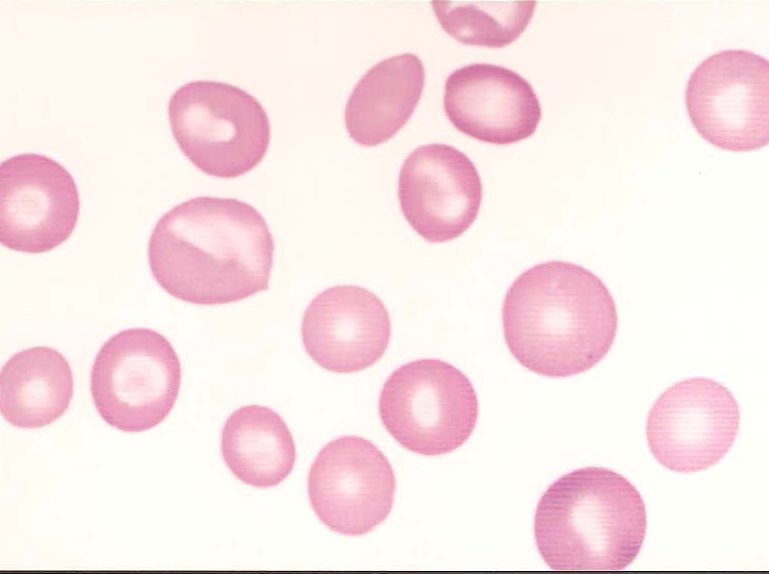 OCC
SLT
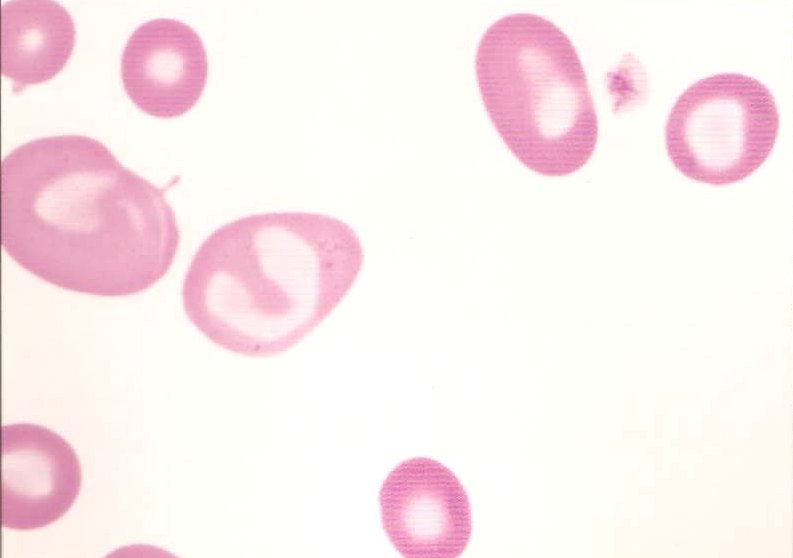 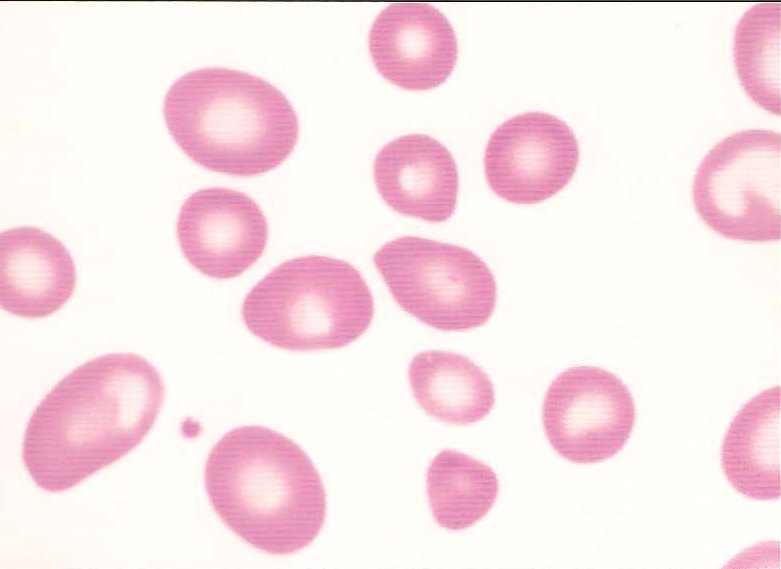 MOD
MKD
Macrocytosis
APPEARANCE: larger than a normal red blood cell, round or oval shape; oval forms have sides that are not parallel to each other normal hemoglobinization; no polychromasia
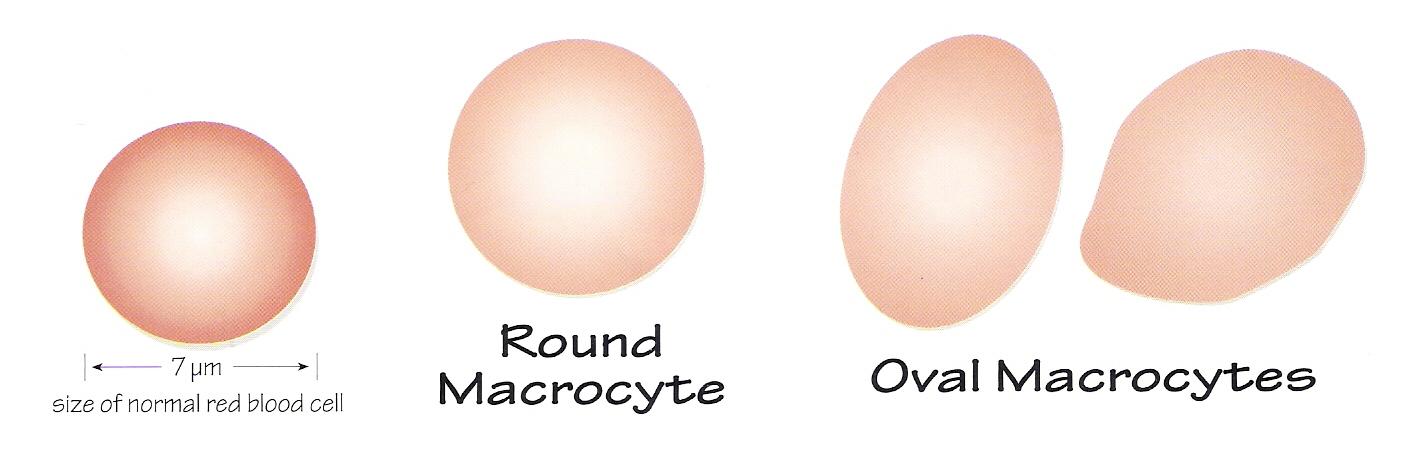 Macrocytes
Use the MCV as a guide
Slt = 100-110 fL
Mod = 111-120 fL
Mrk = >120 fL
Use the Lymph Nucleus to compare to RBC’s
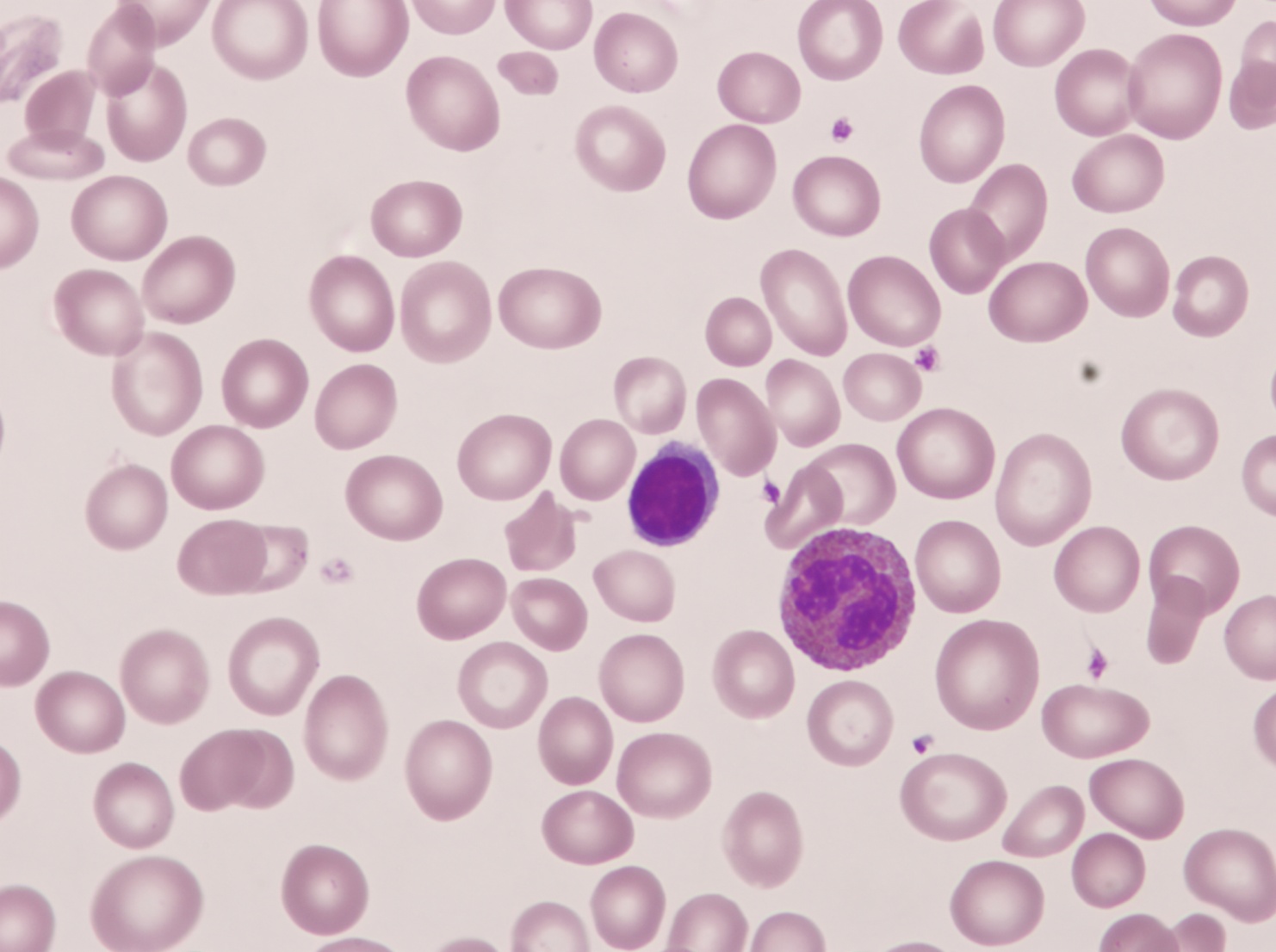 Macrocyte Grading
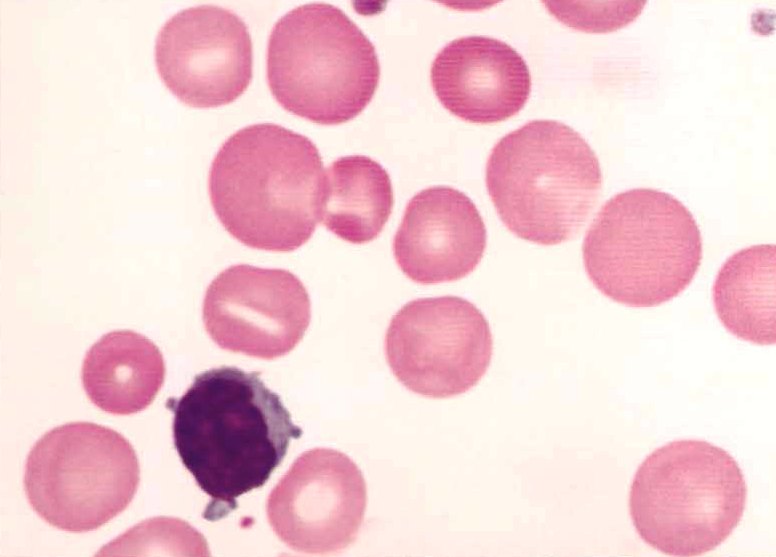 OCC
SLT
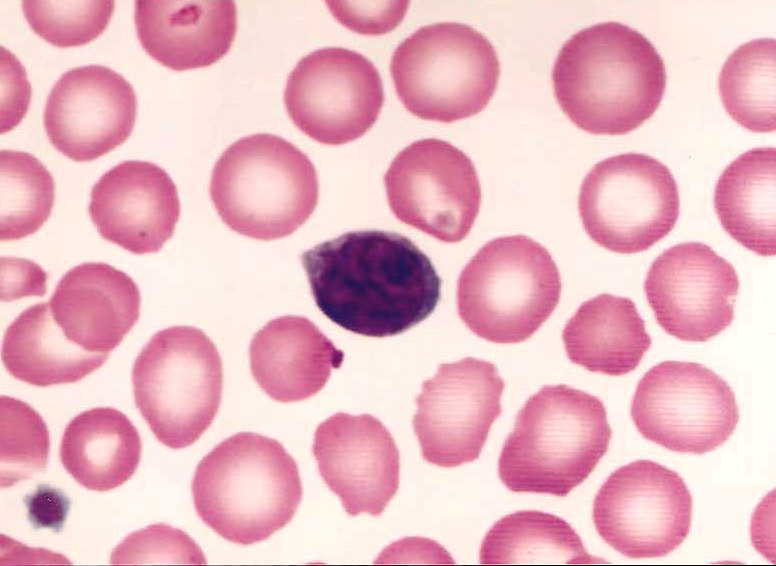 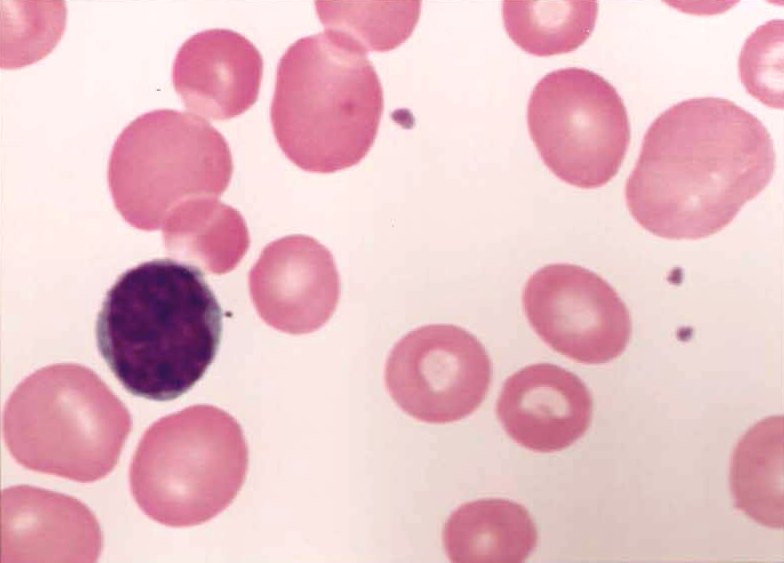 MOD
MKD
Microcytes
APPEARANCE: smaller than a normal RBC with cytoplasm that is  hypochromic with a central pallor > 1/3 of RBC diameter, some cells contain so little HGB that they are “ghost cells”
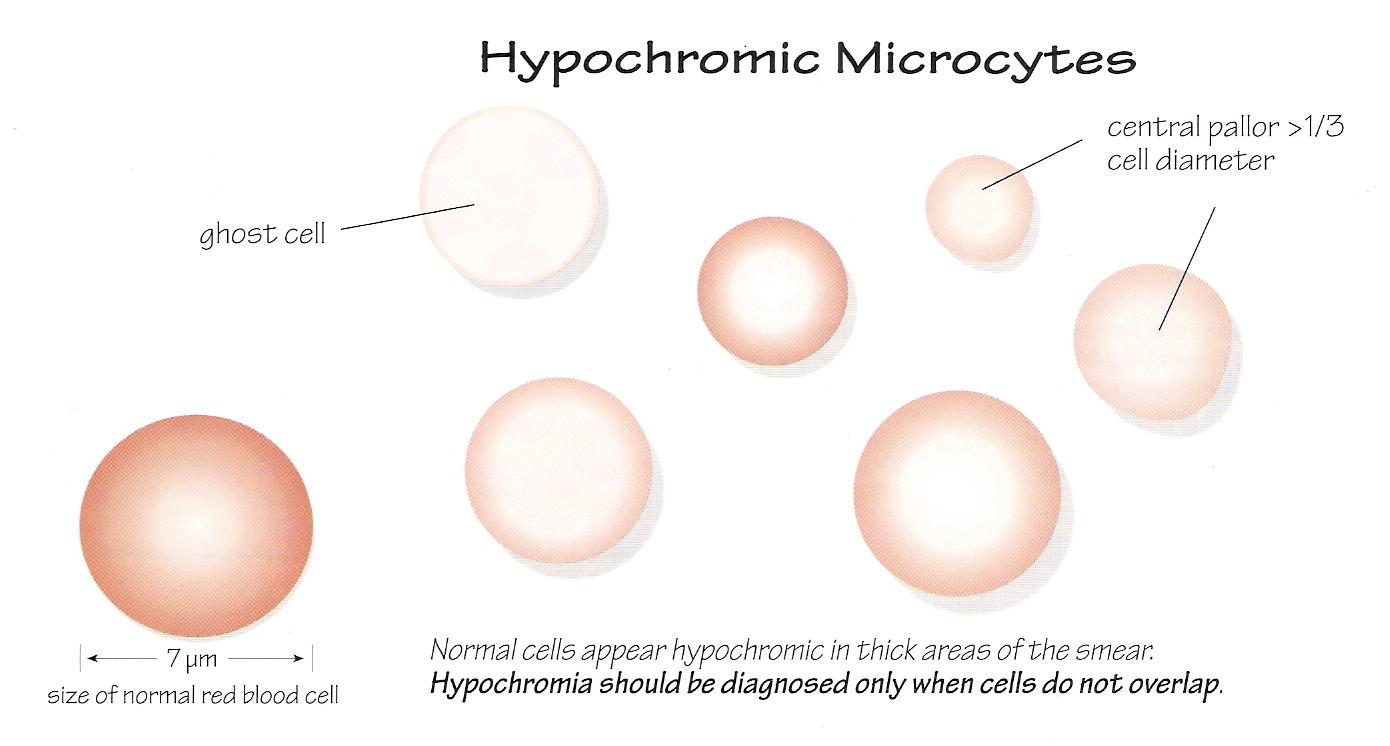 Microcytes
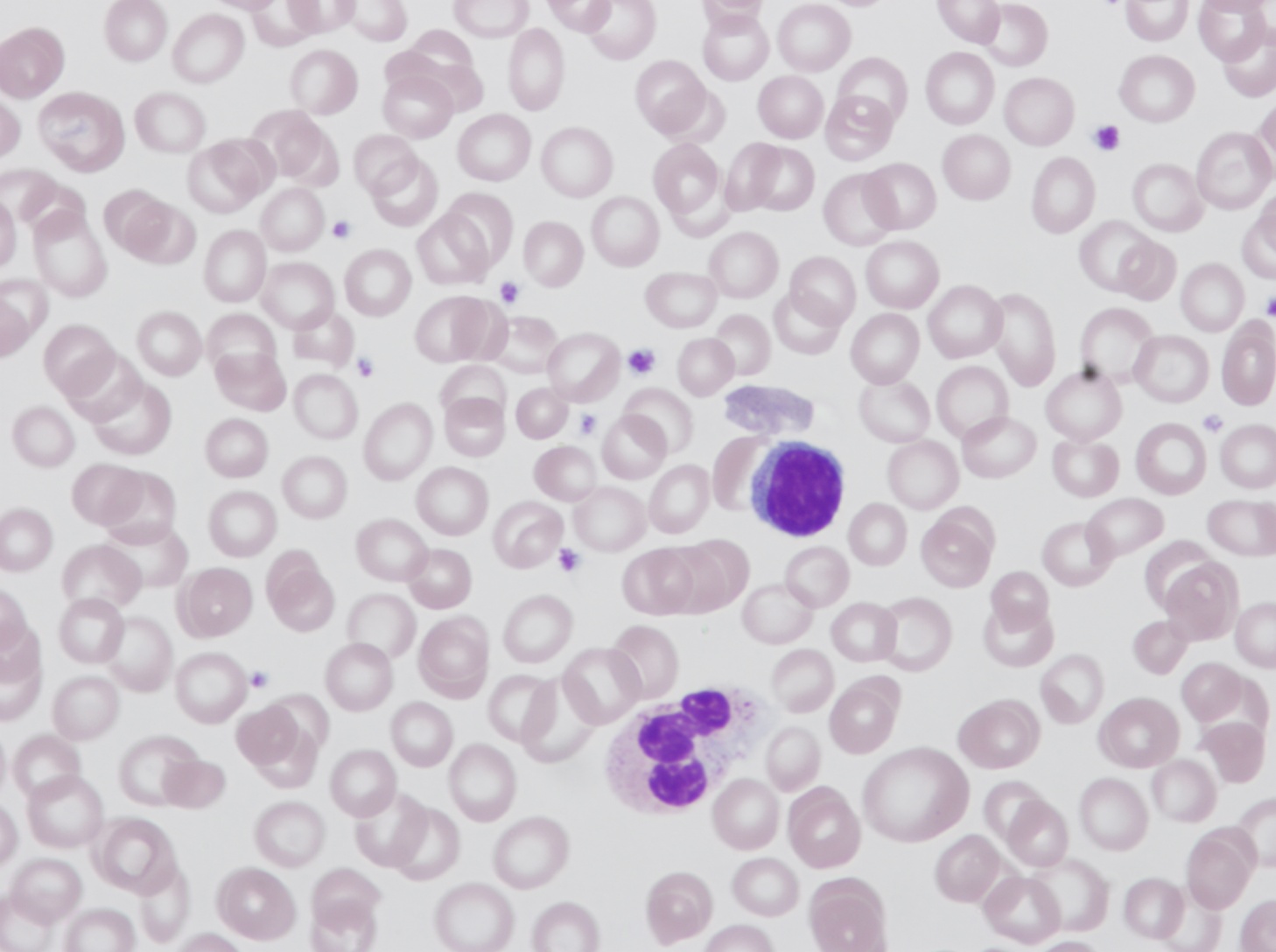 Use the MCV as a guide
Slt = 79-70 fL
Mod = 69-60 fL
Mrk = < 60 fL
Use the Lymph Nucleus to compare to RBC’s
Microcyte Grading
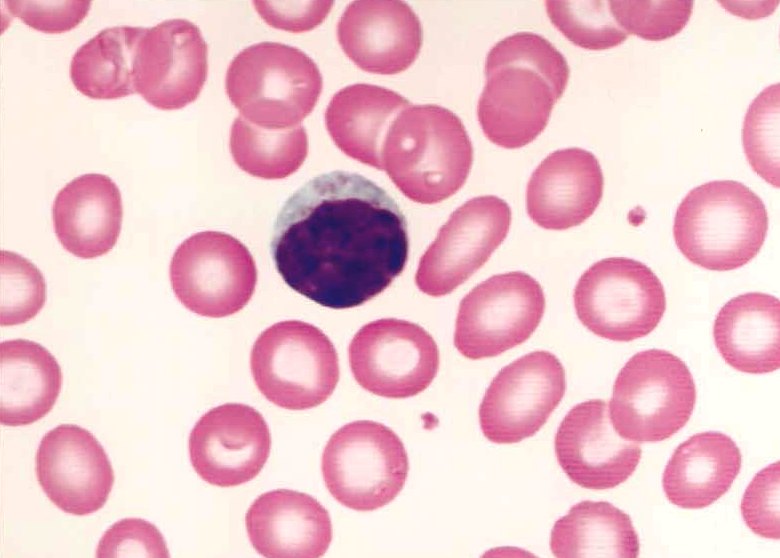 OCC
SLT
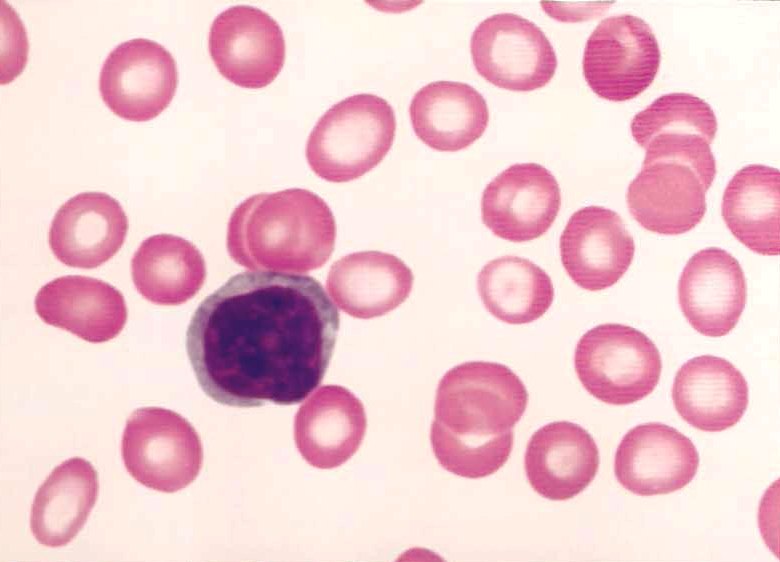 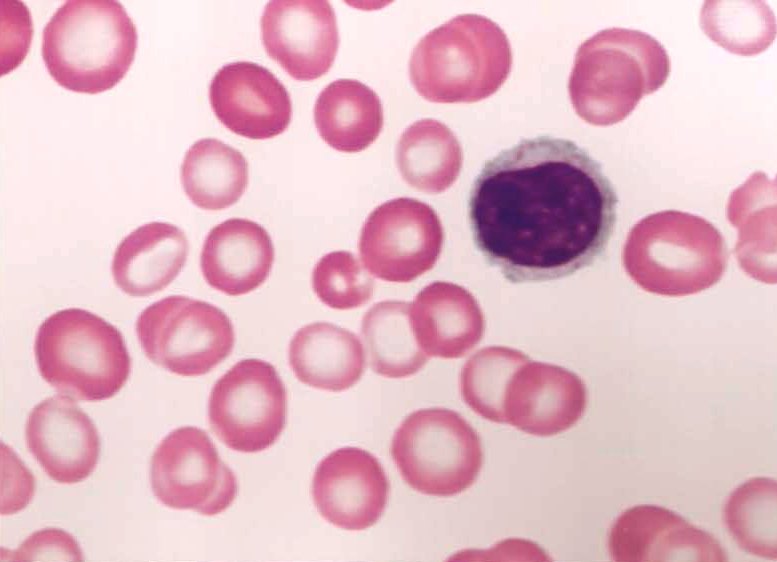 MOD
MKD
Anemia Graph
Acanthocytes
APPEARANCE: Crenated RBC with very spiny, irregular projections unevenly spaced with no central pallor
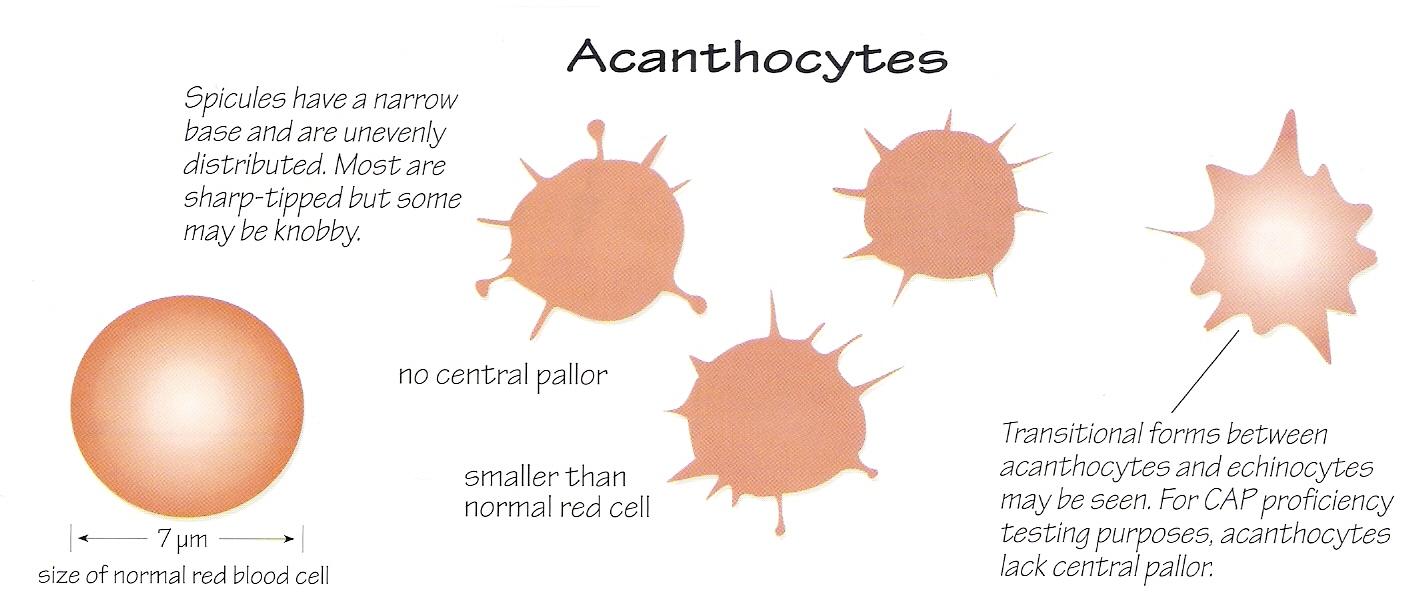 Acanthocytes
Grading Criteria per 50X Field
Occ = 1-3
Slt = 4-10
Mod = 11-20
Mkd = > 20
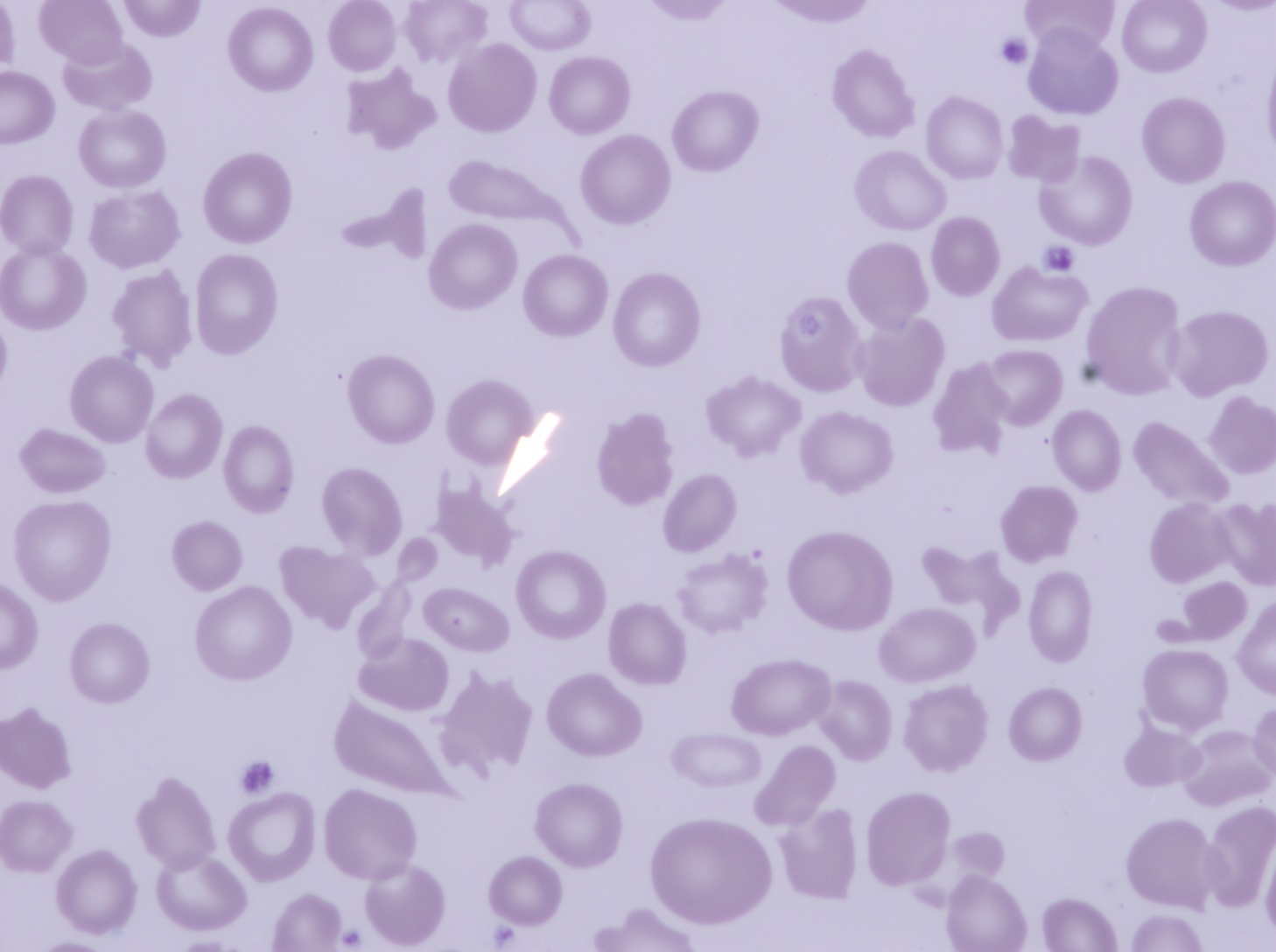 Acanthocytes Grading
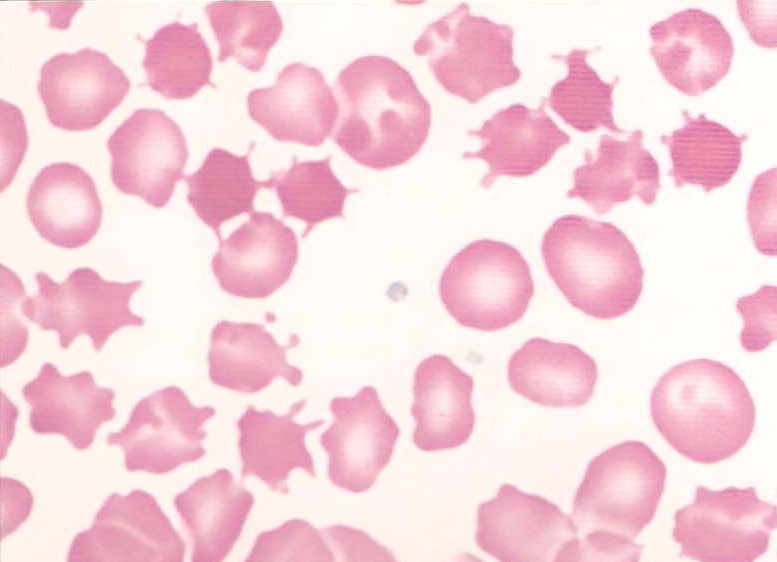 OCC
SLT
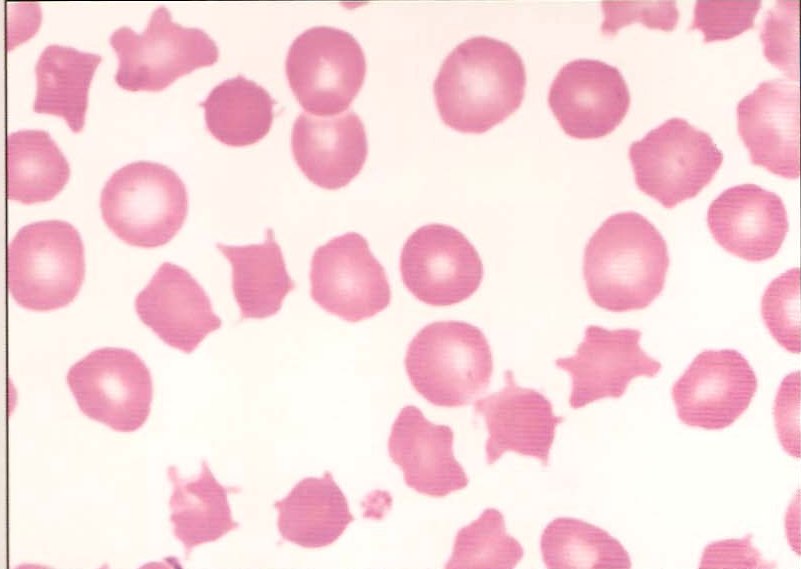 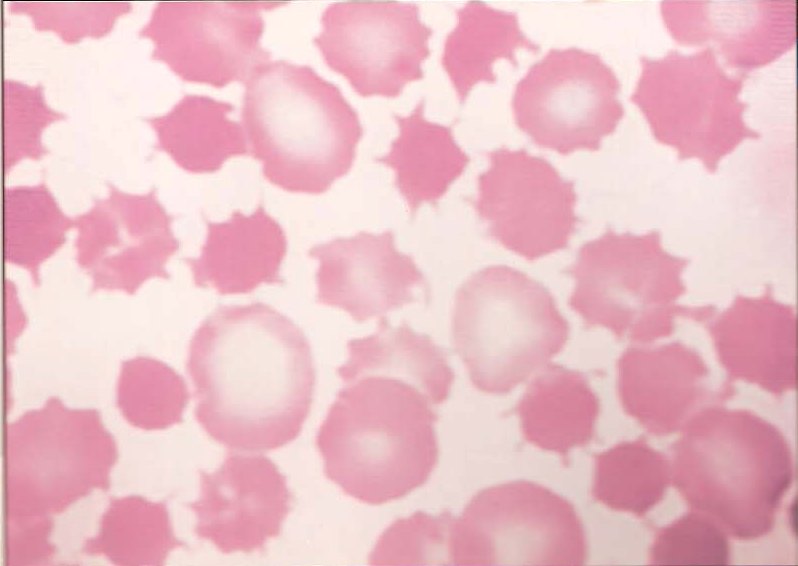 MOD
MKD
Burr Cells (Echinocytes)
APPEARANCE: evenly distributed short blunt projections uniformly sized with a central pallor.
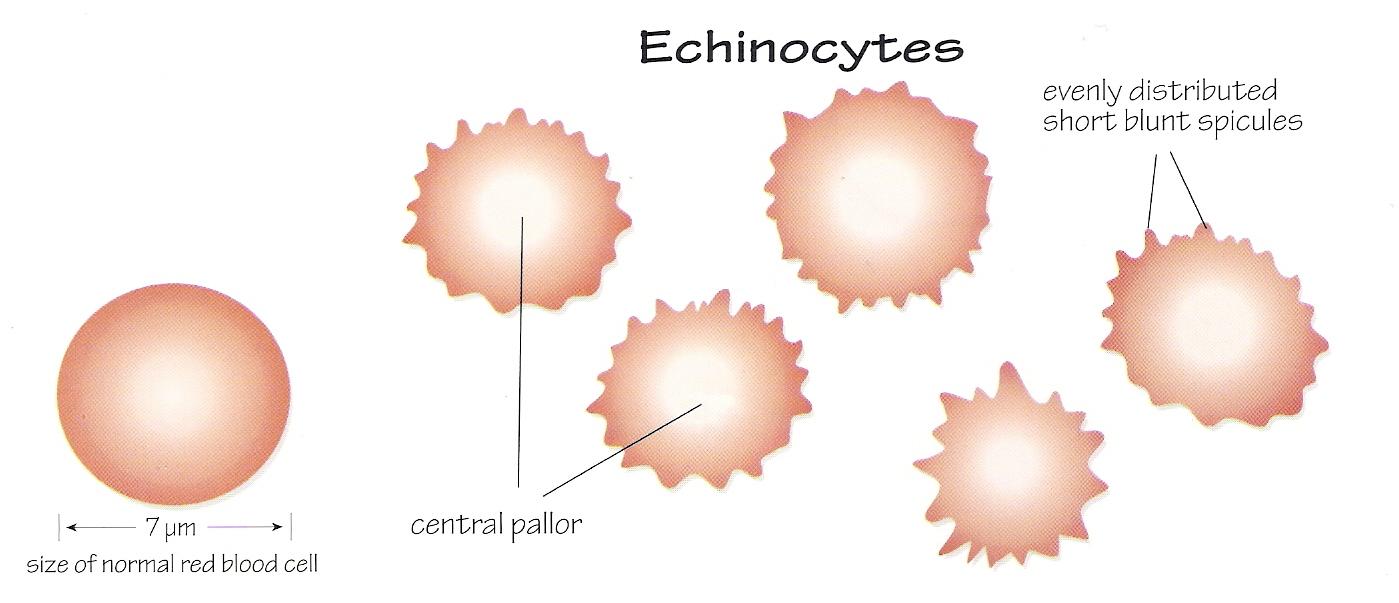 Burr Cells
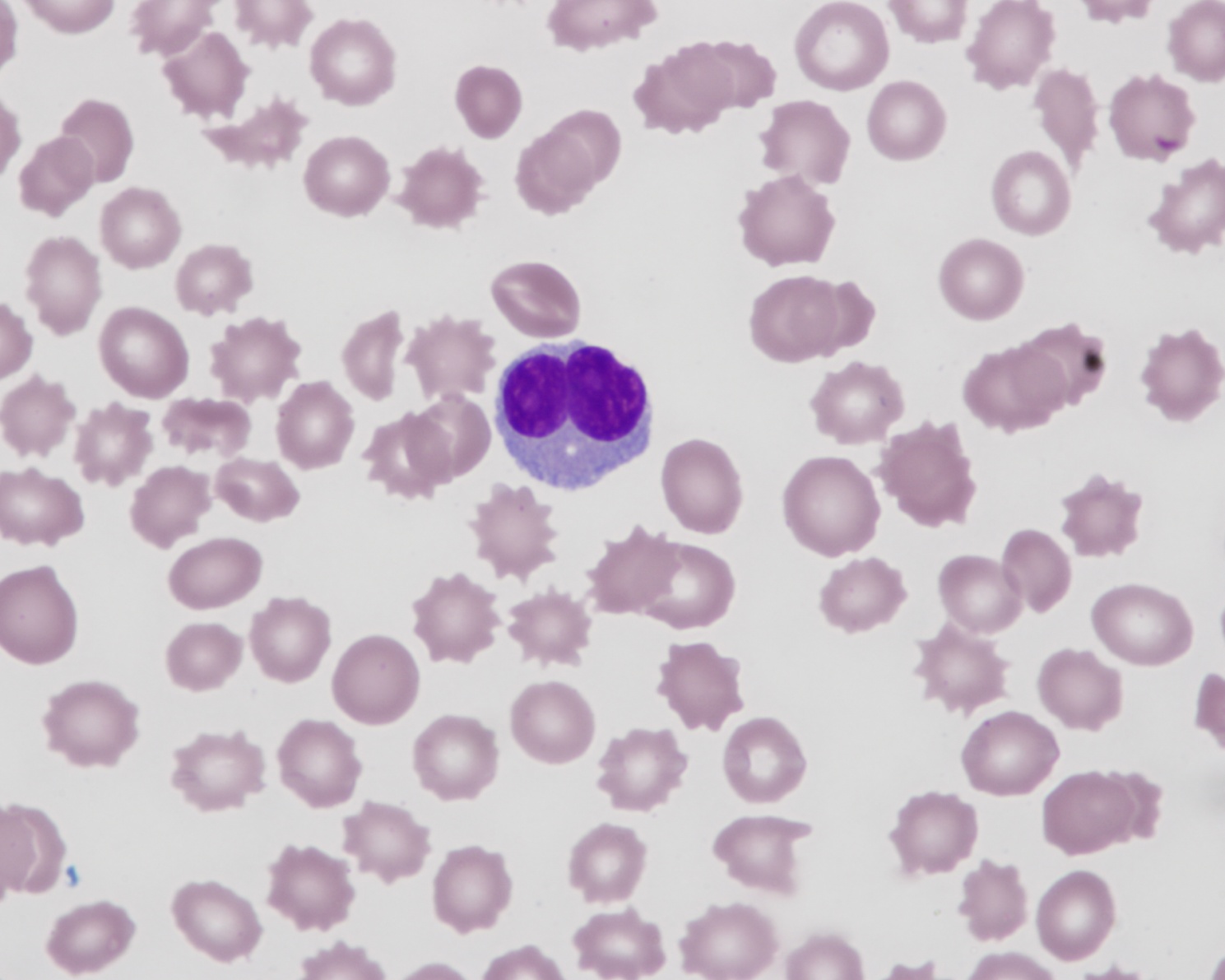 Grading Criteria per 50X Field
Occ = 1-3
Slt = 4-20
Mod = 21-40
Mkd = > 40
Burr Cell Grading
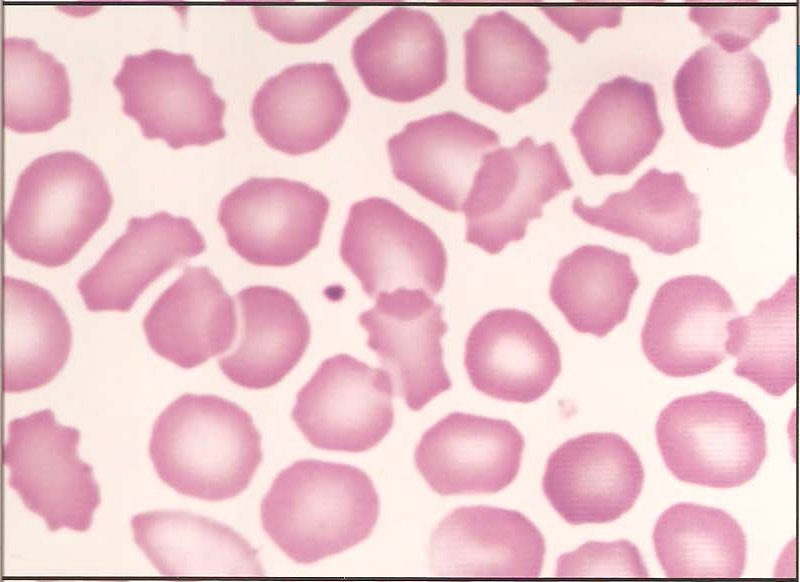 OCC
SLT
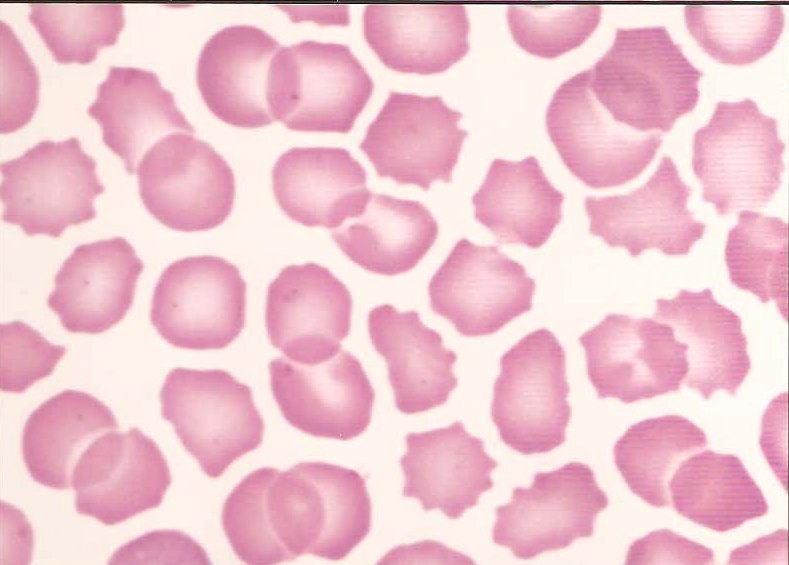 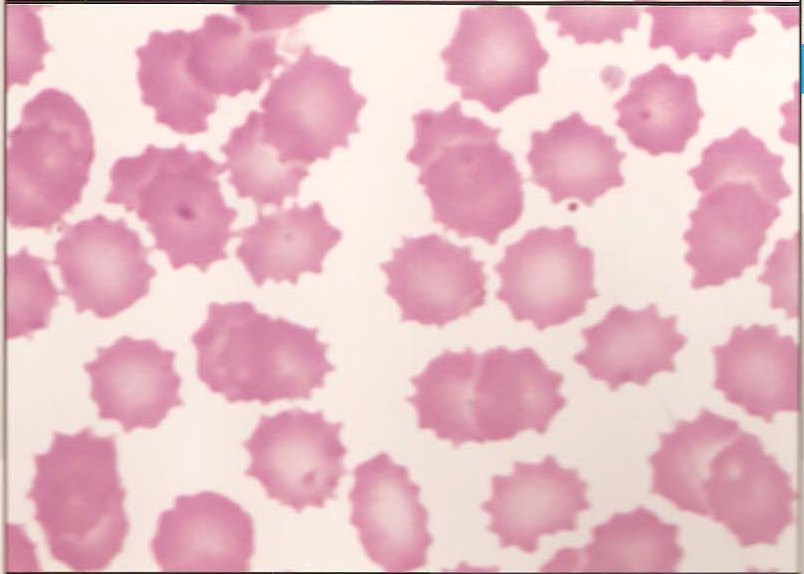 MOD
MKD
Acanthocytes vs. Burr Cells
Irregular Projections without Central Pallor
Uniform Projections with Central Pallor
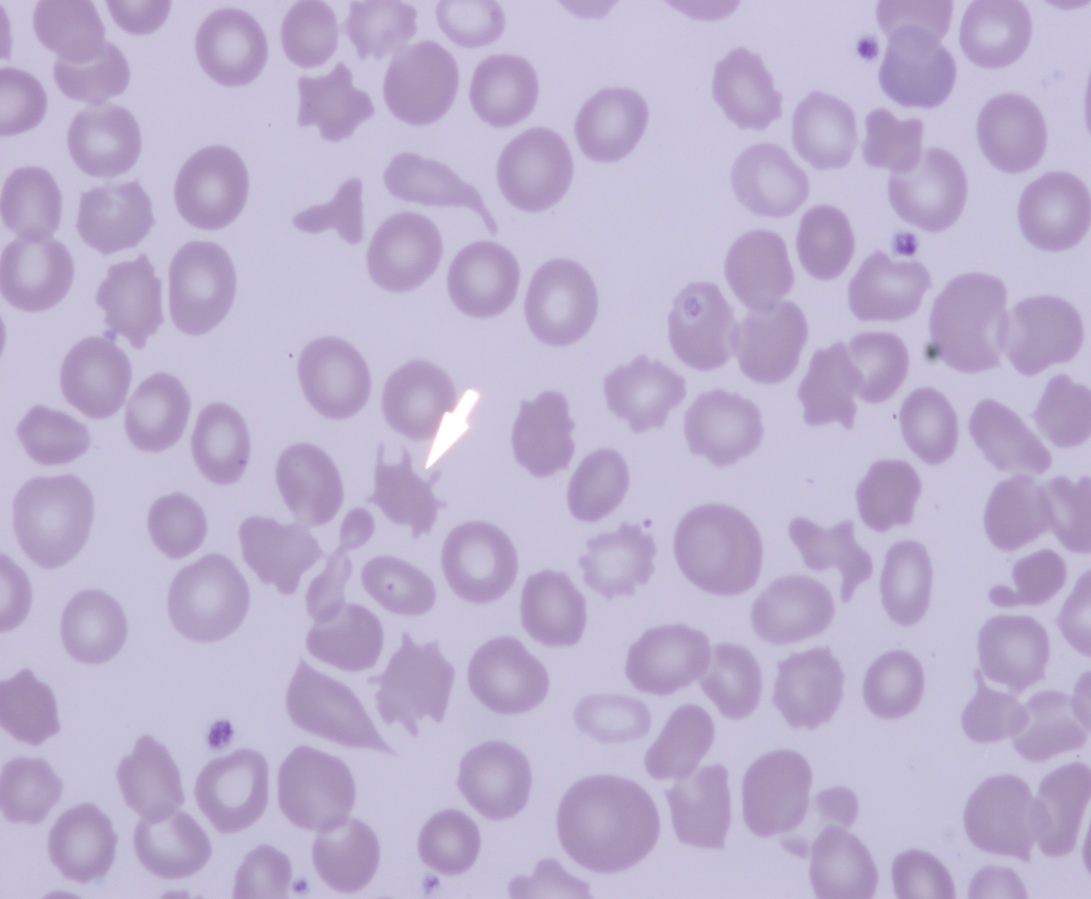 Eliptocytes (Ovalocytes)
APPEARANCE: usually longer than a normal red cell and much more narrow, with a uniform rod shape.
Hemolytic anemia subtypes have microelliptocytes, comma-shaped and teardrop forms
Ovalocytes in excess of 10% suggest hereditary ovalocytosis (> 25% is diagnostic)
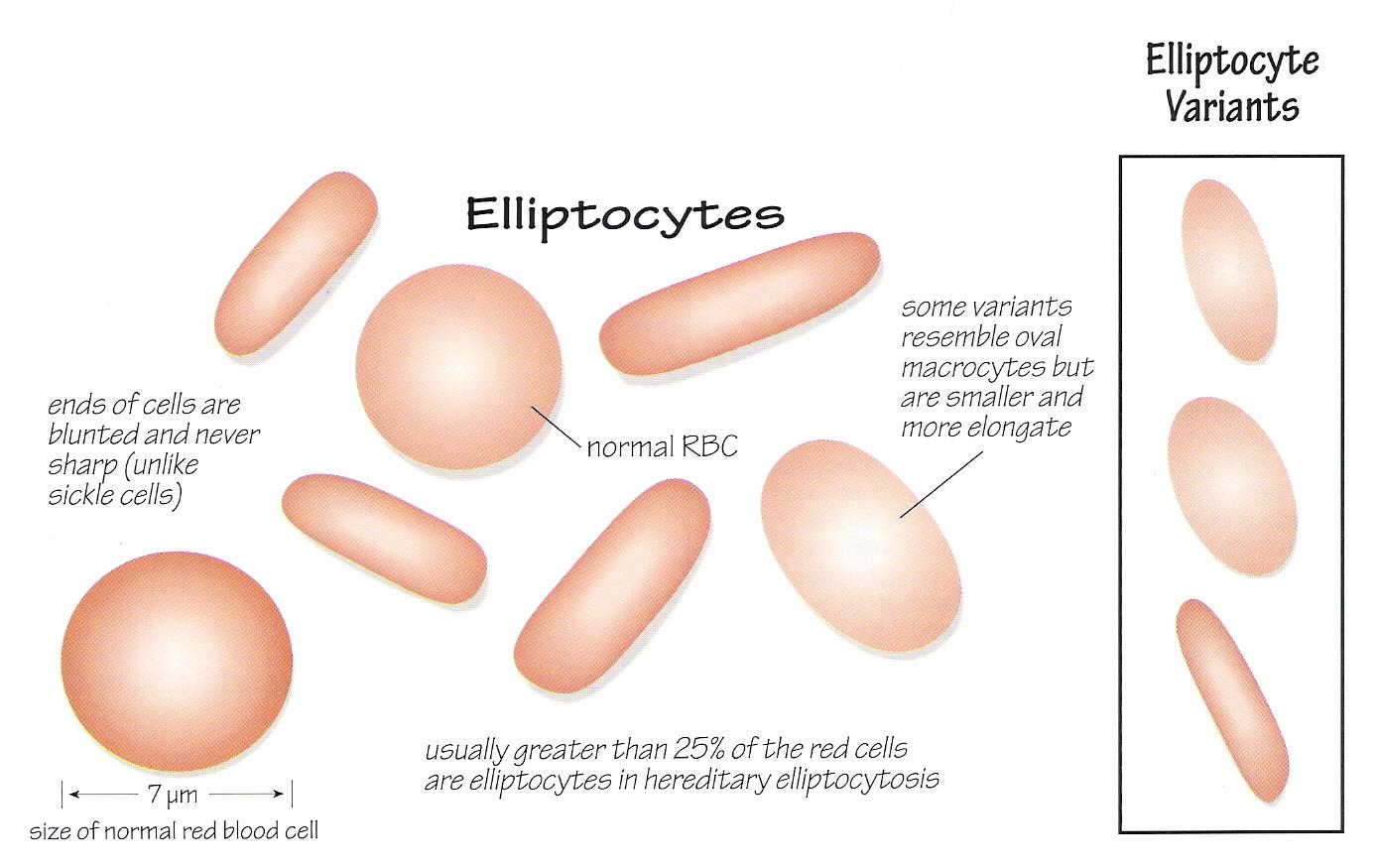 Eliptocytes (Ovalocytes)
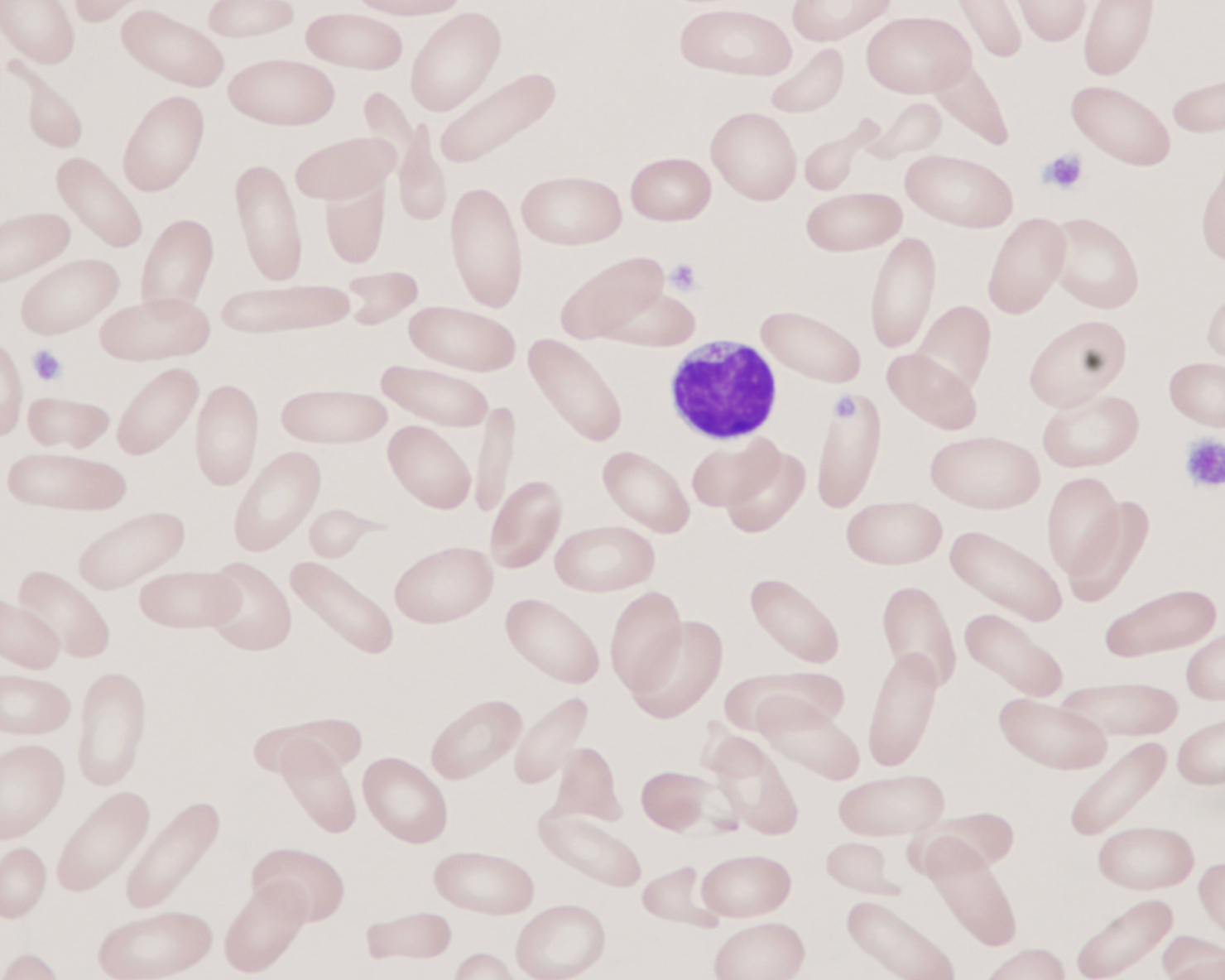 Grading Criteria per 50X Field
Occ = 1-3
Slt = 4-20
Mod = 21-40
Mkd = > 40
Eliptocyte Grading
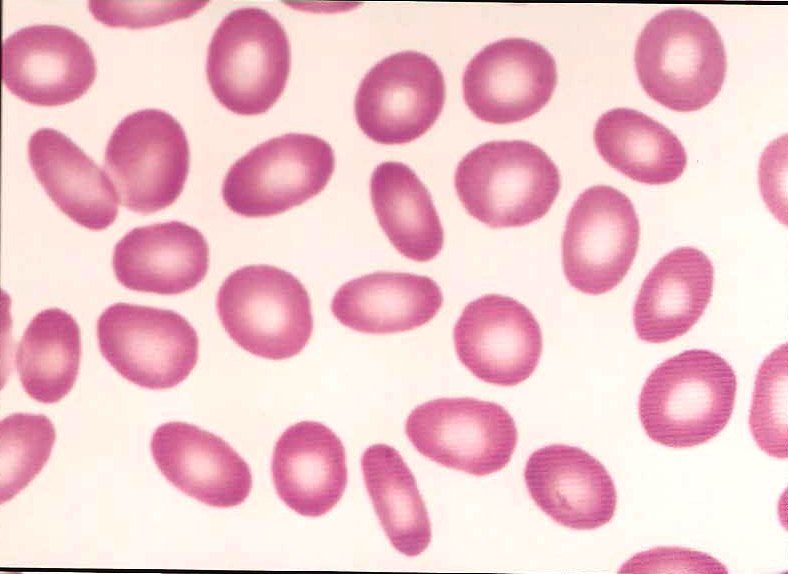 OCC
SLT
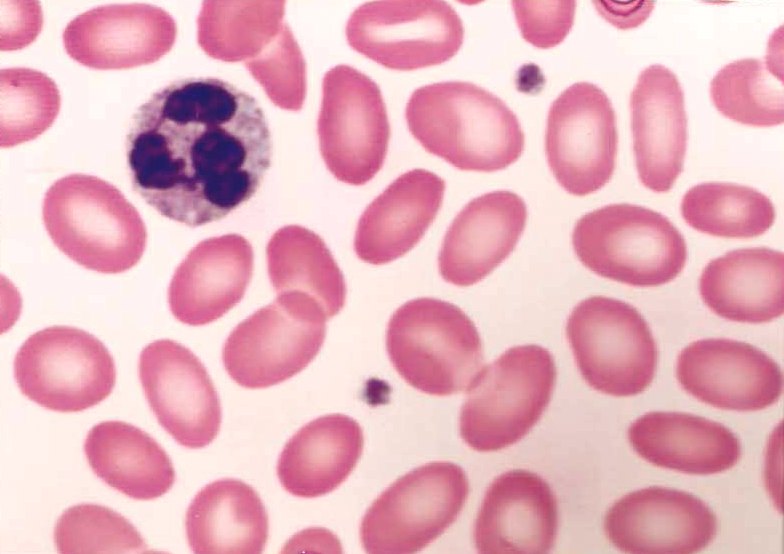 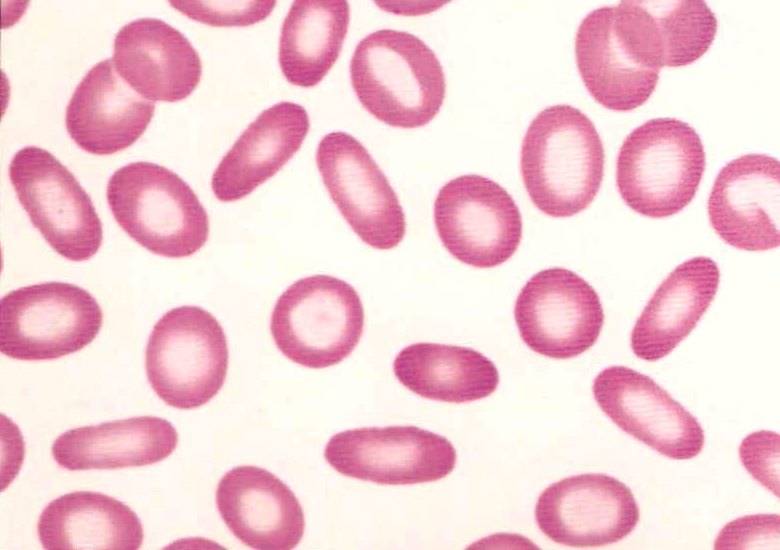 MOD
MKD
Stomatocytes
APPEARANCE:  RBC with a slit as a central pallor with normochromic  cytoplasma, few cells may have tri-polar pallor creating cells that resemble sleigh bells. May swell as intracellular water increases; MCV increases (up to 150 fL) and MCHC decreases
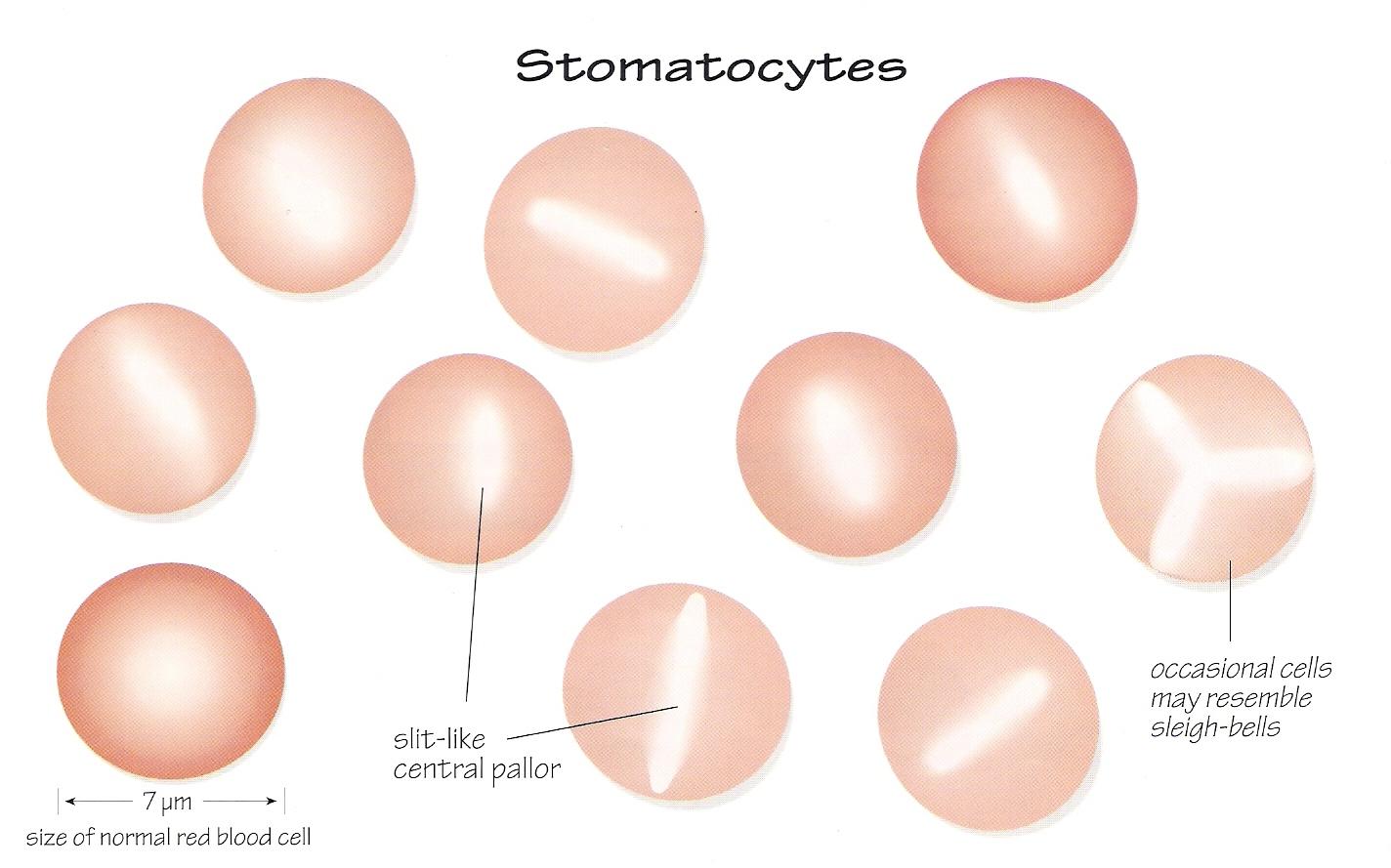 Stomatocytes
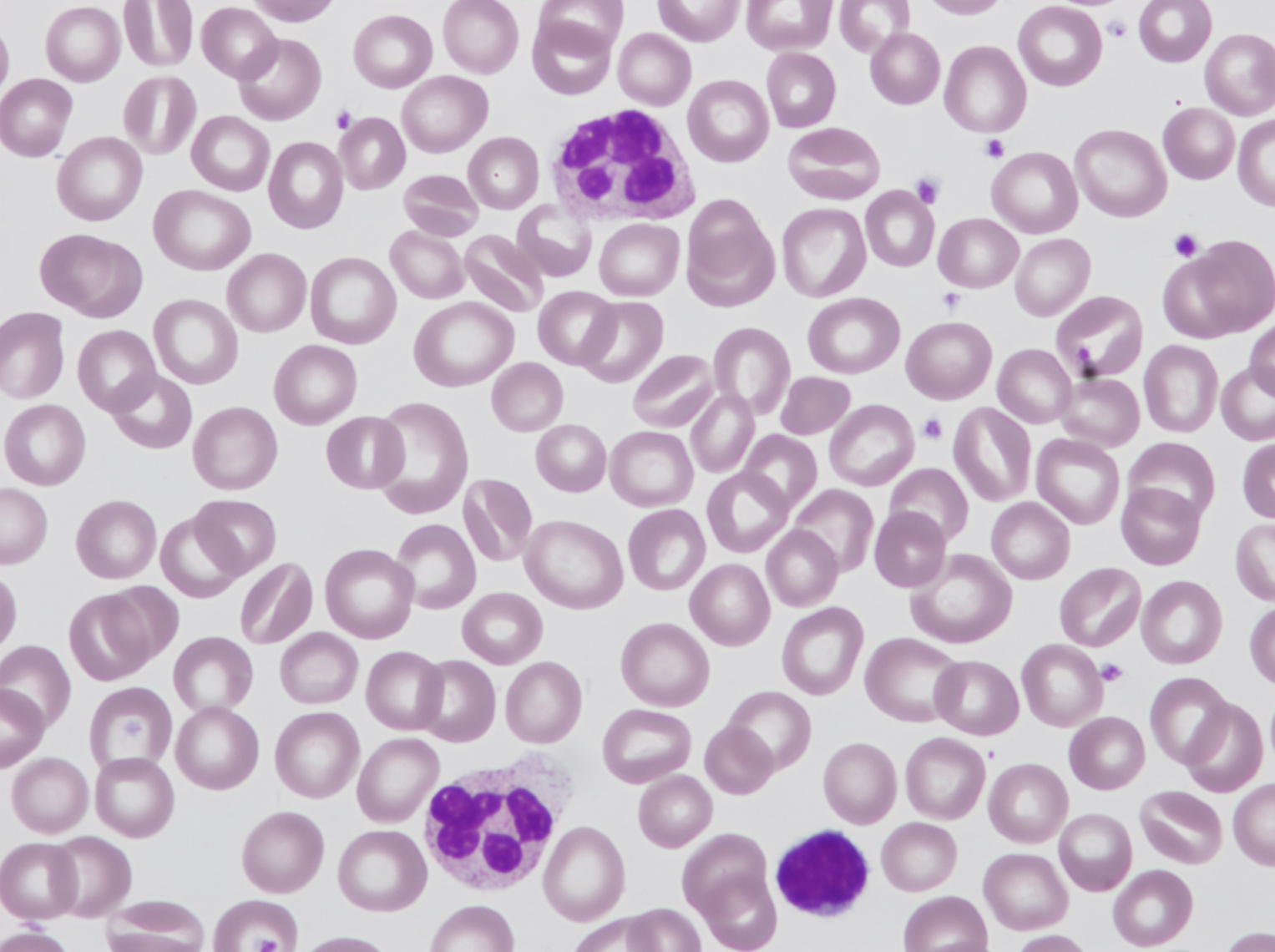 Grading Criteria per 50X Field
Occ = 1-3
Slt = 4-20
Mod = 21-40
Mkd = > 40
Stomatocyte Grading
OCC
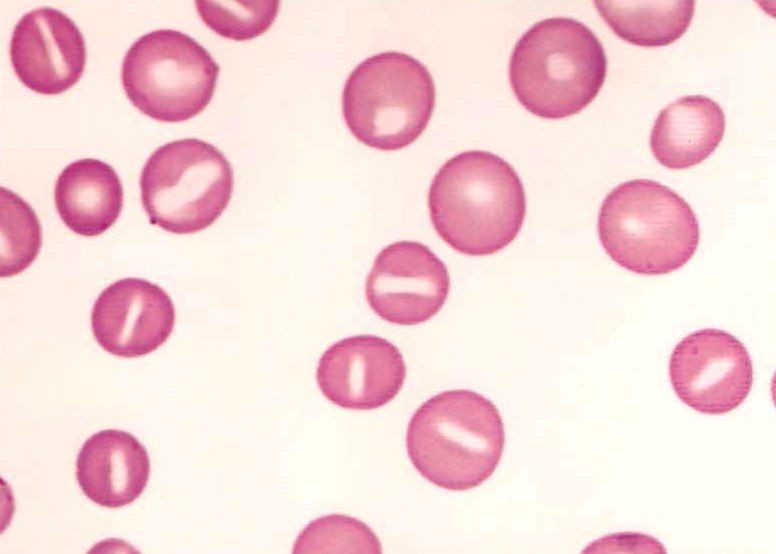 SLT
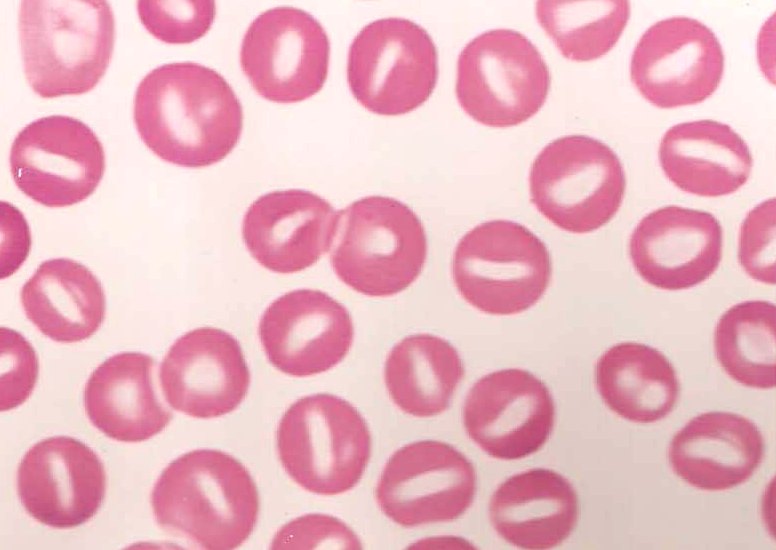 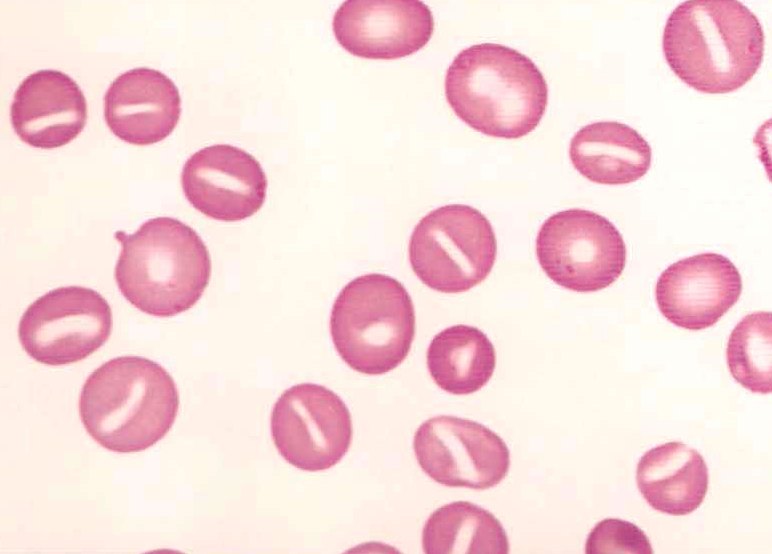 MOD
MKD
Sickle Cells
APPEARANCE:  Usually a thin crescent shaped cell, with points on both ends, may also be crescent-shaped, boat-shaped, filament shaped, holly-leaf form (rarely) and envelope shaped. There is no central pallor; very dense HGB concentration (normochromic to hyperchromic)
The blood in sickle cell anemia show a normochromic-normocytic anemia as well as ovalocytes, target cells, polychromsia, basophilic stippling, NRBCs, and if autosplenectomy has occurred, Howell-Jolly bodies and Pappenheimer bodies; there is also a leukocytosis and thrombocytosis; modest eosinophillia is common; abnormal HGB ELP with an increase in HGB-S and the presence of HGB-F; HGB A2 is normal but HGB-A is absent.
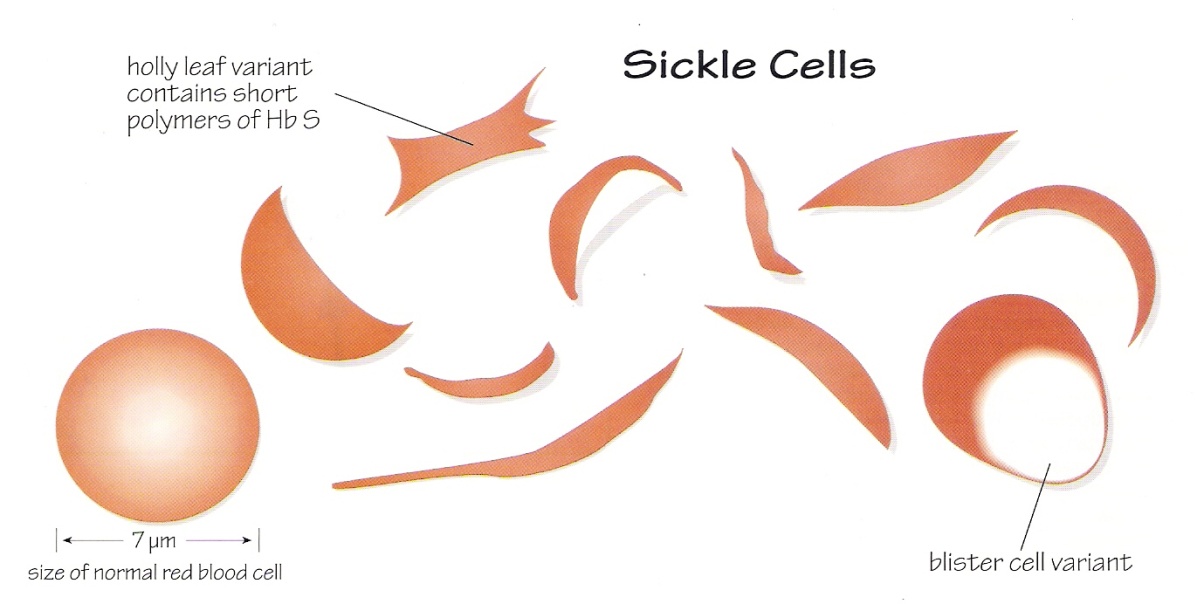 Sickle Cells
Grading Criteria per 50X Field
Occ = 1-3
Slt = 4-20
Mod = 21-40
Mkd = > 40
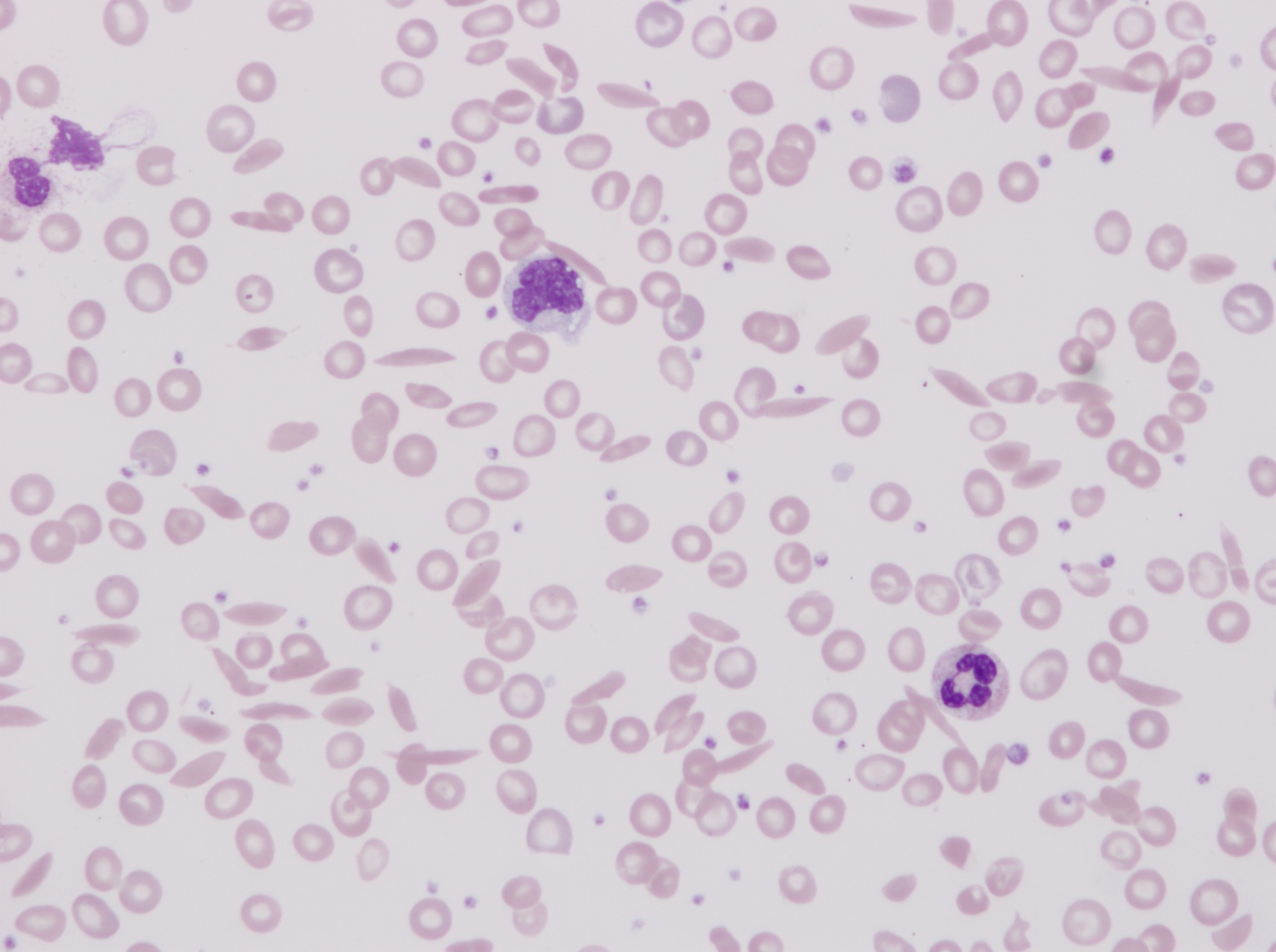 Sickle Cell Grading
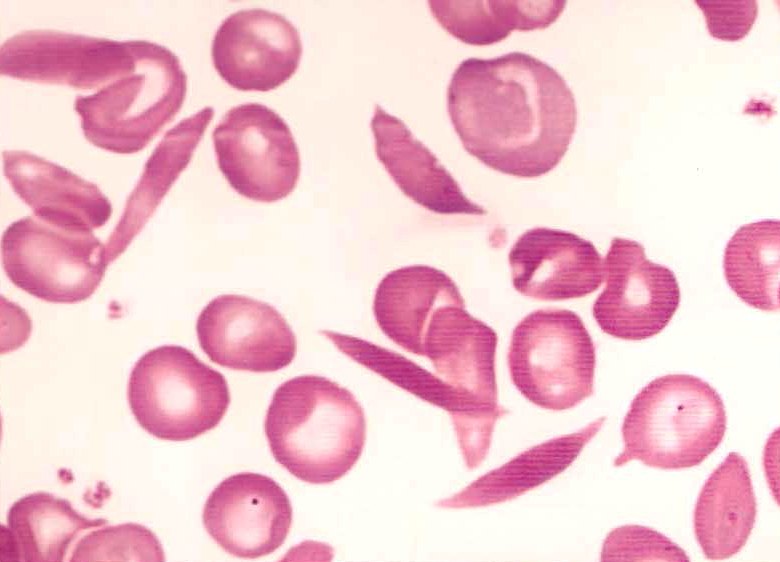 OCC
SLT
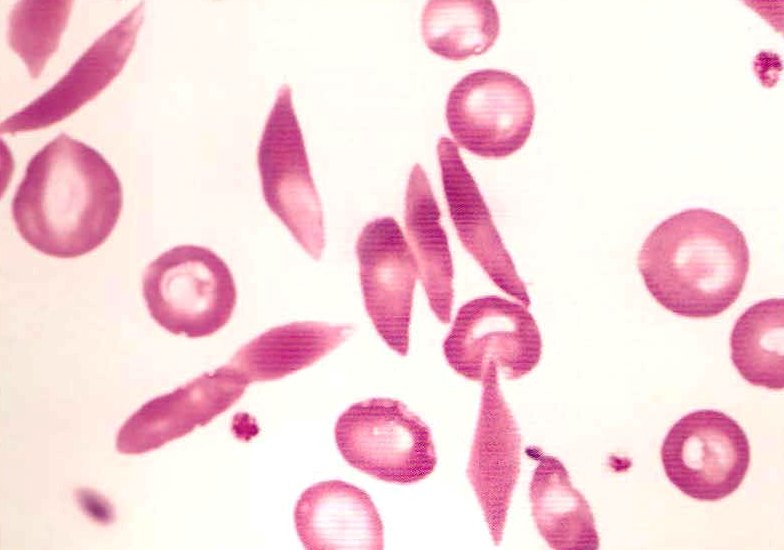 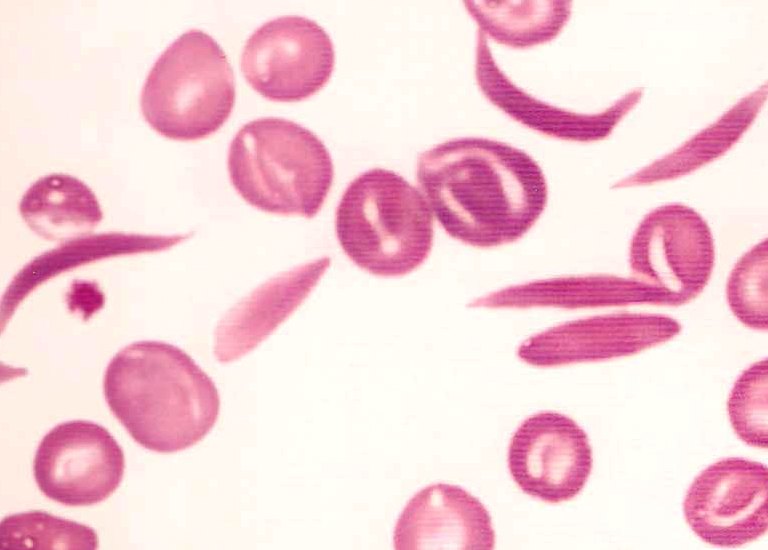 MOD
MKD
Target Cells
APPEARANCE:  RBCs have a bull’s-eye appearance due to an increased surface membrane to volume ratio. AKA : codocyte
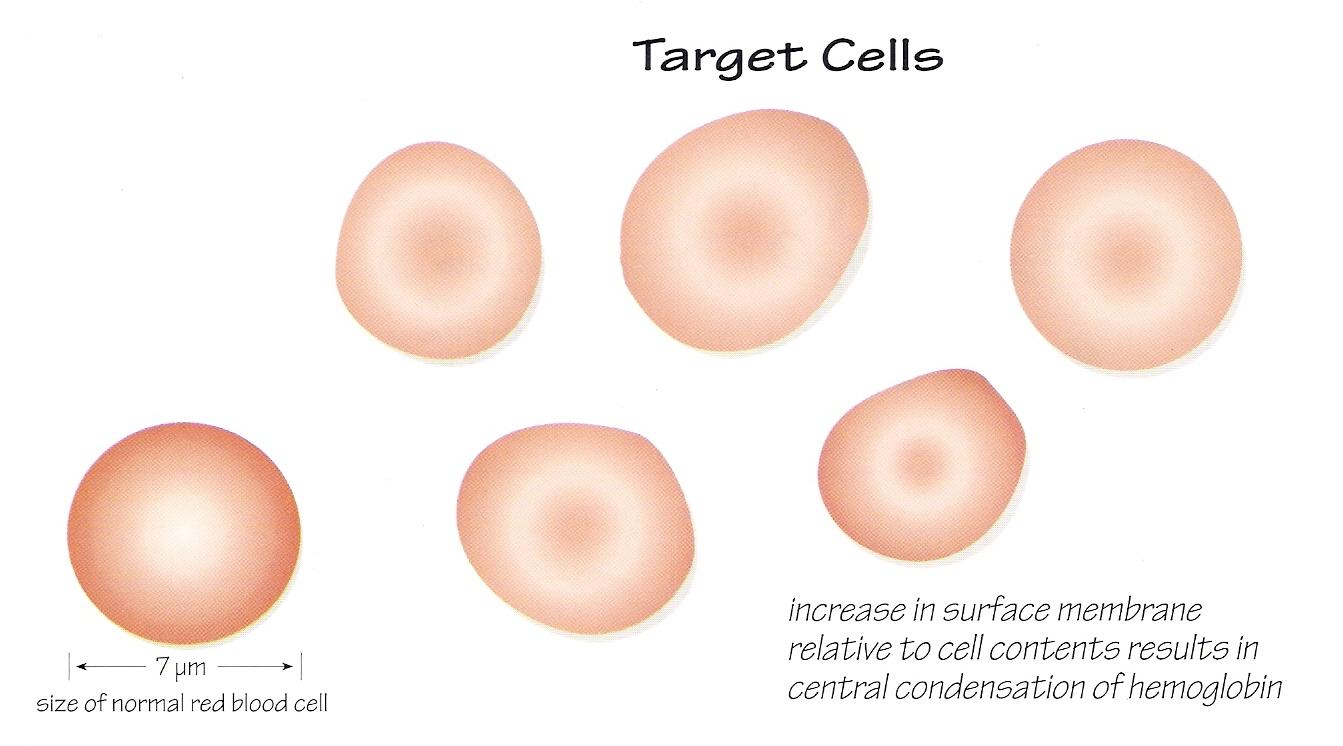 Target Cells
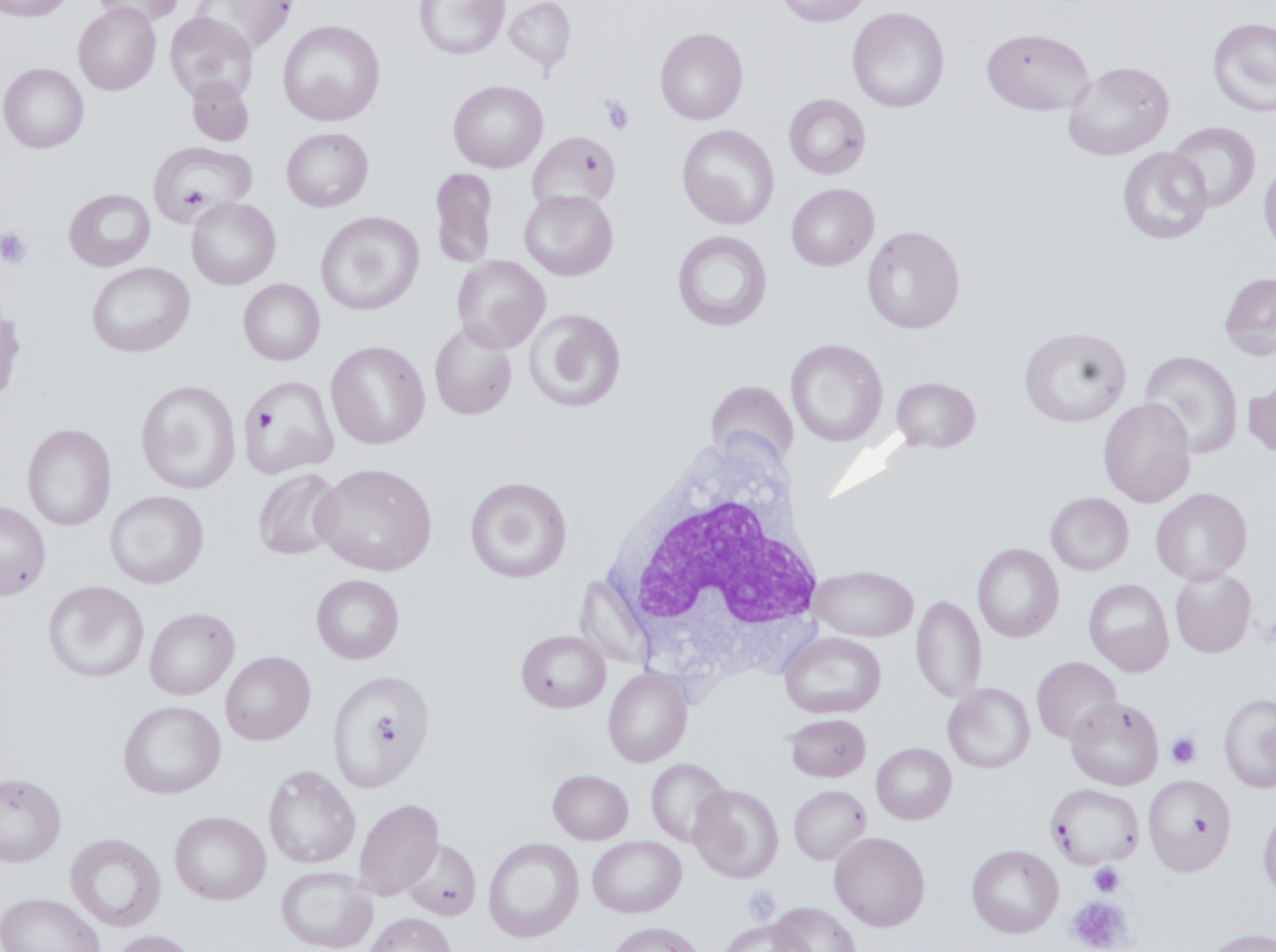 Grading Criteria per 50X Field
Occ = 1-3
Slt = 4-20
Mod = 21-40
Mkd = > 40
Target Cell Grading
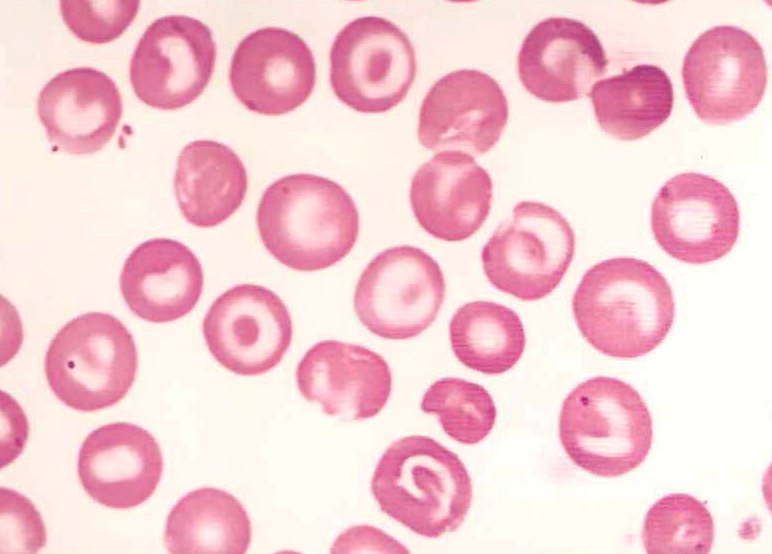 OCC
SLT
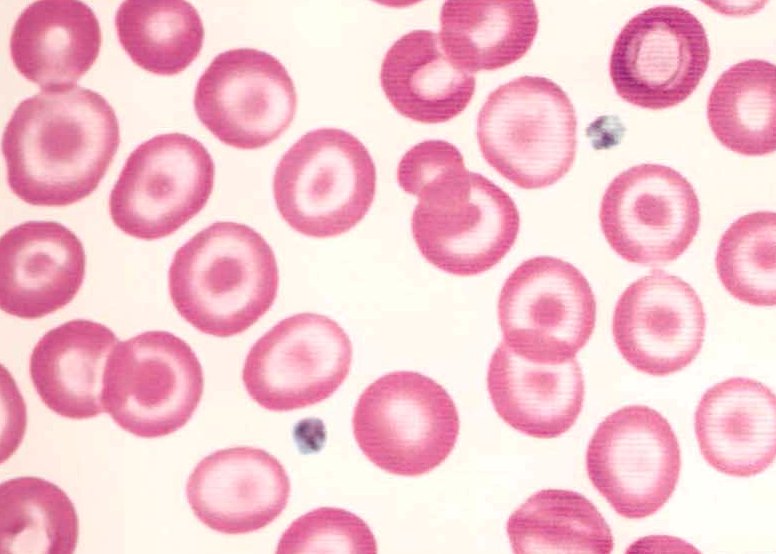 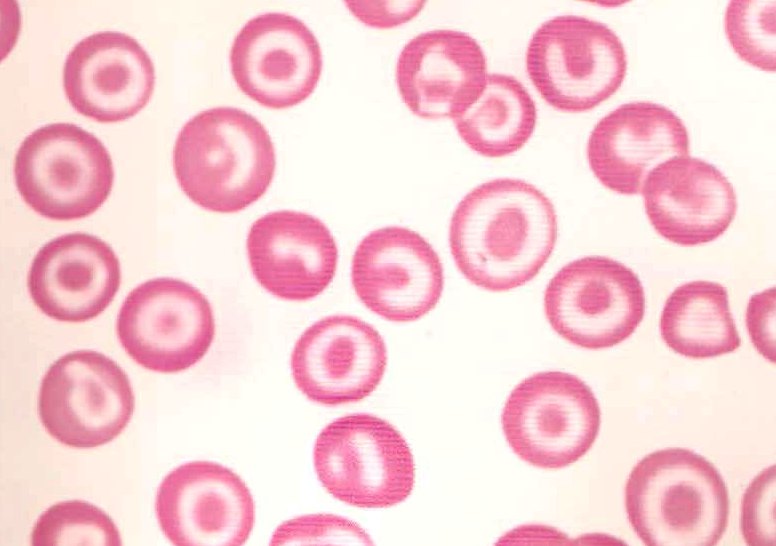 MOD
MKD
Teardrops
APPEARANCE:  Round cells with elongated tail or point; resembles a teardrop
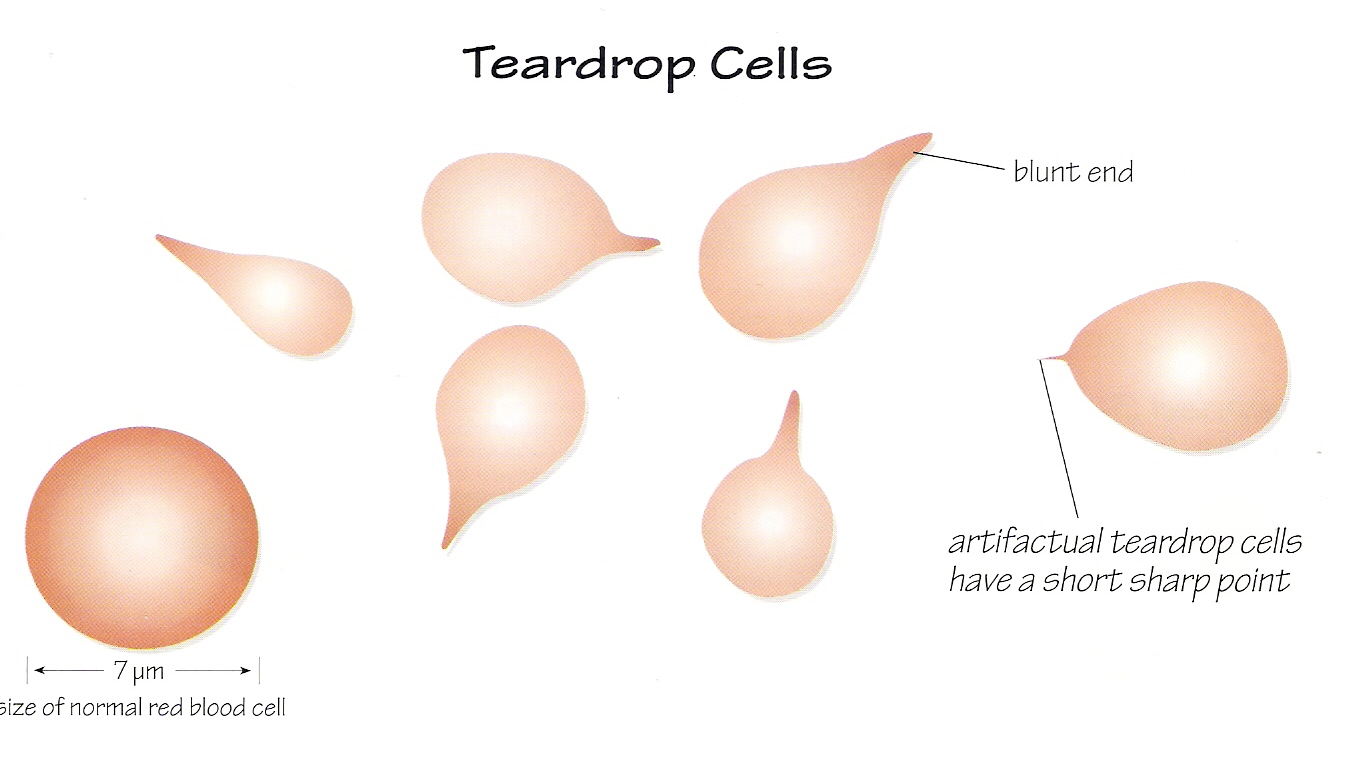 Teardrops
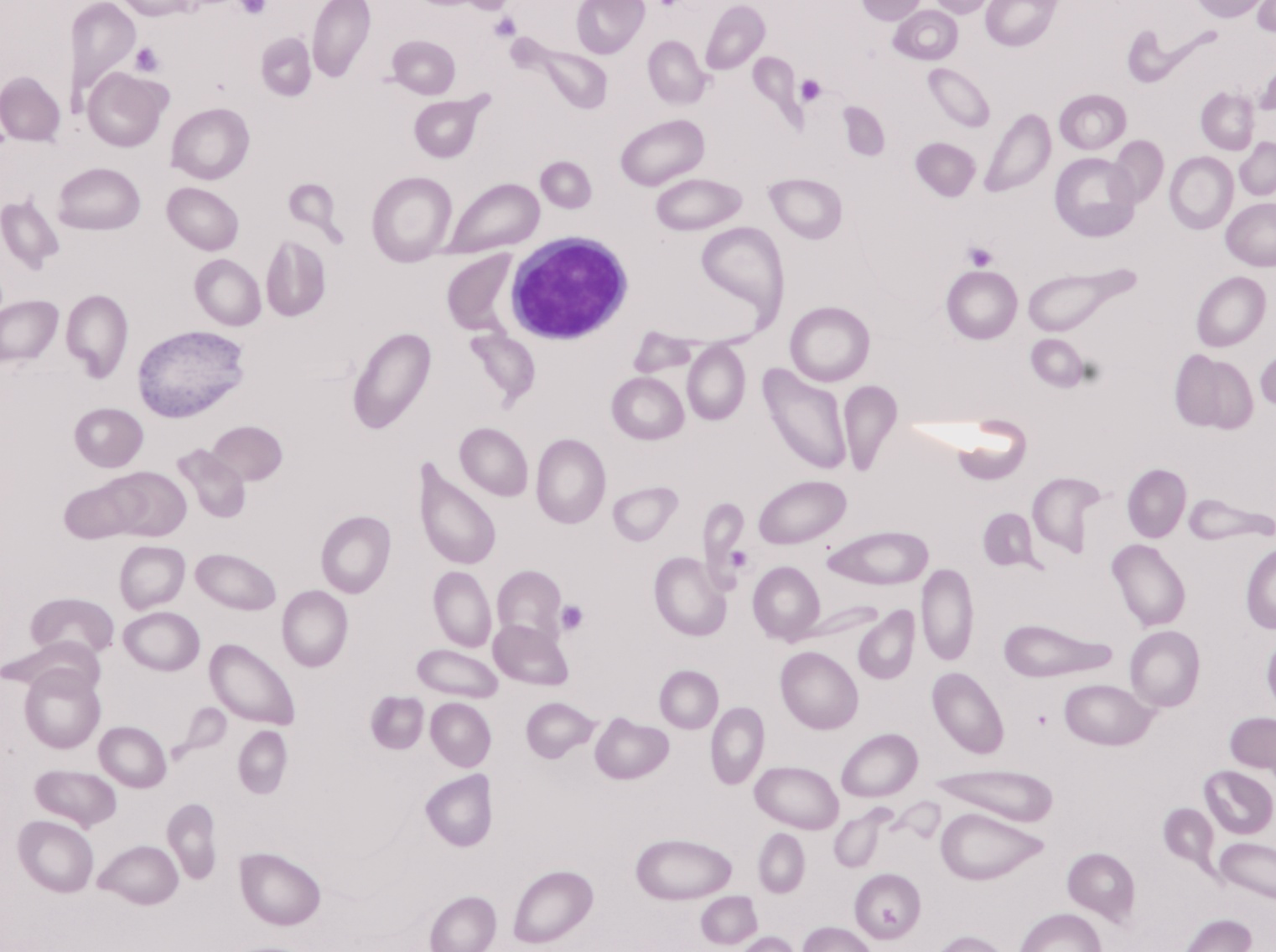 Grading Criteria per 50X Field
Occ = 1-3
Slt = 4-20
Mod = 21-40
Mkd = > 40
Teardrop Grading
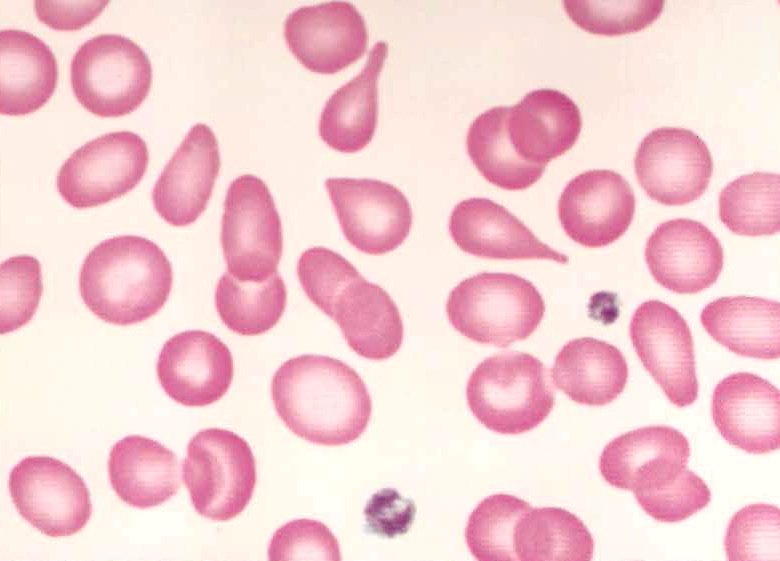 OCC
SLT
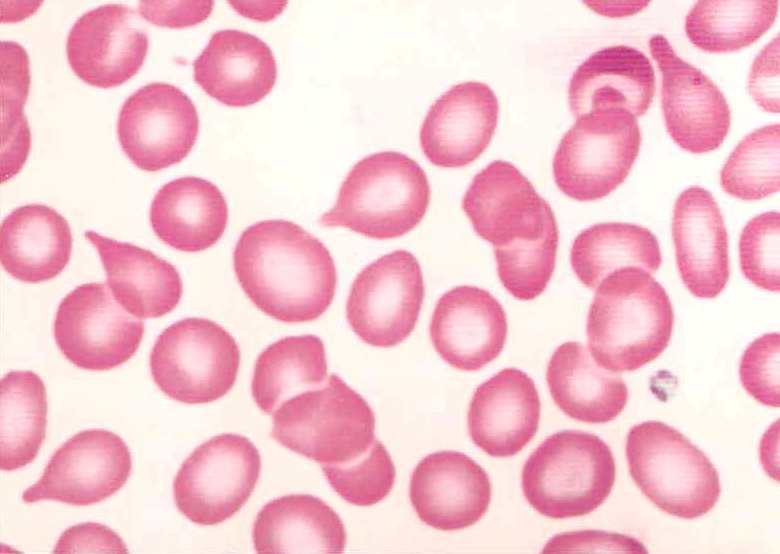 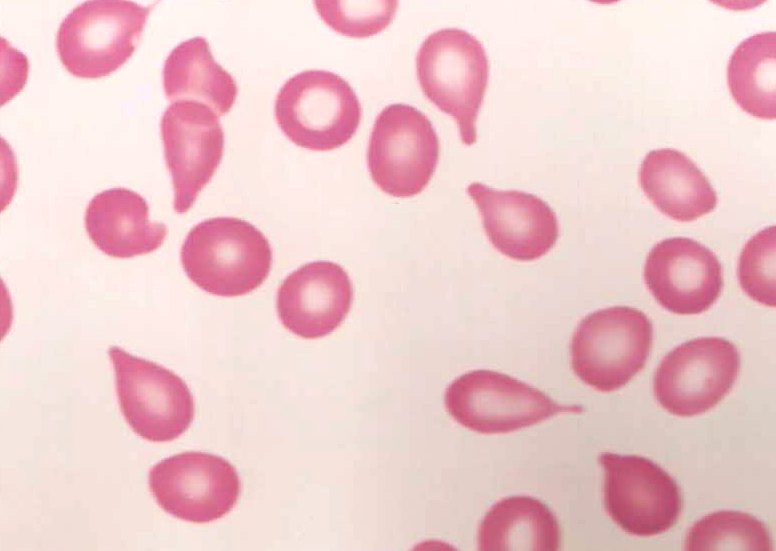 MOD
MKD
Spherocytes
APPEARANCE:  Cells appear perfectly round and have no central pallor. They are often smaller than normal RBCs.
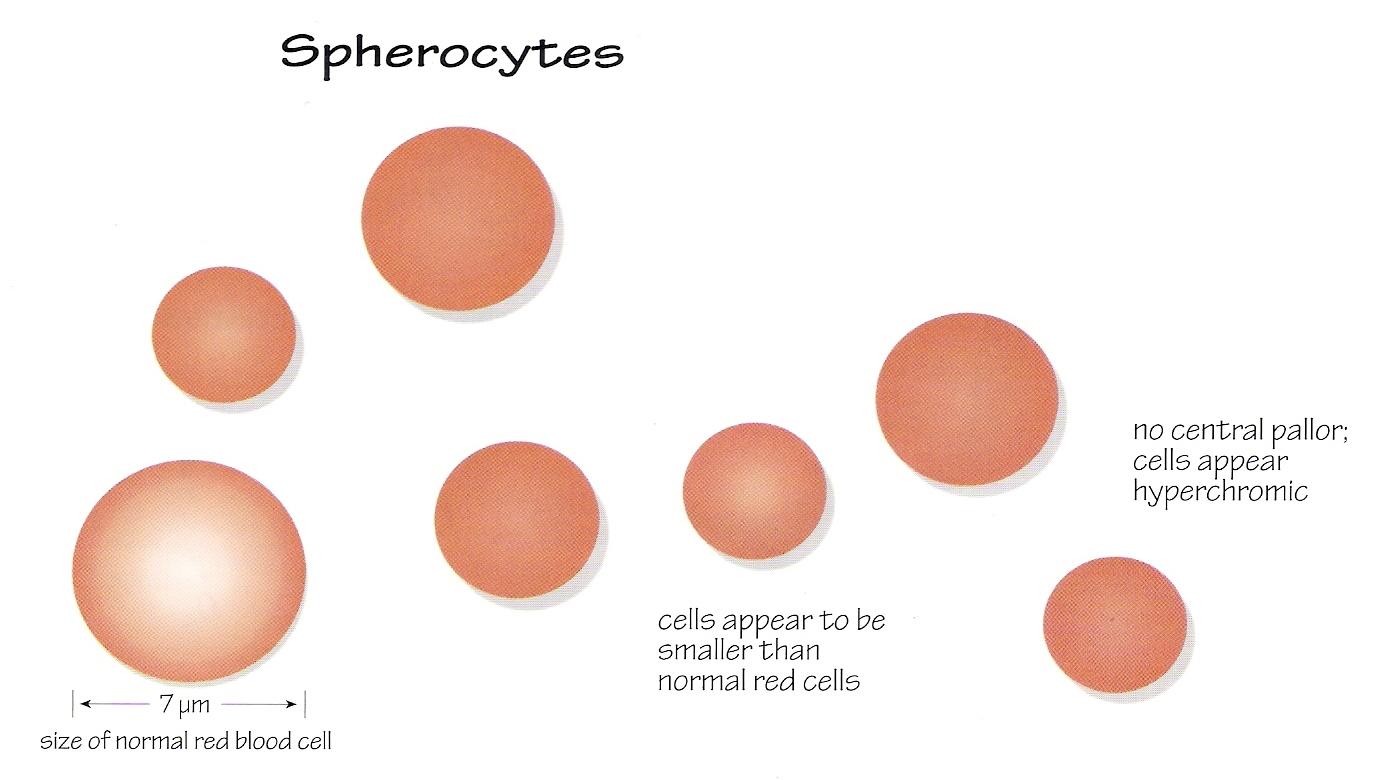 Spherocytes
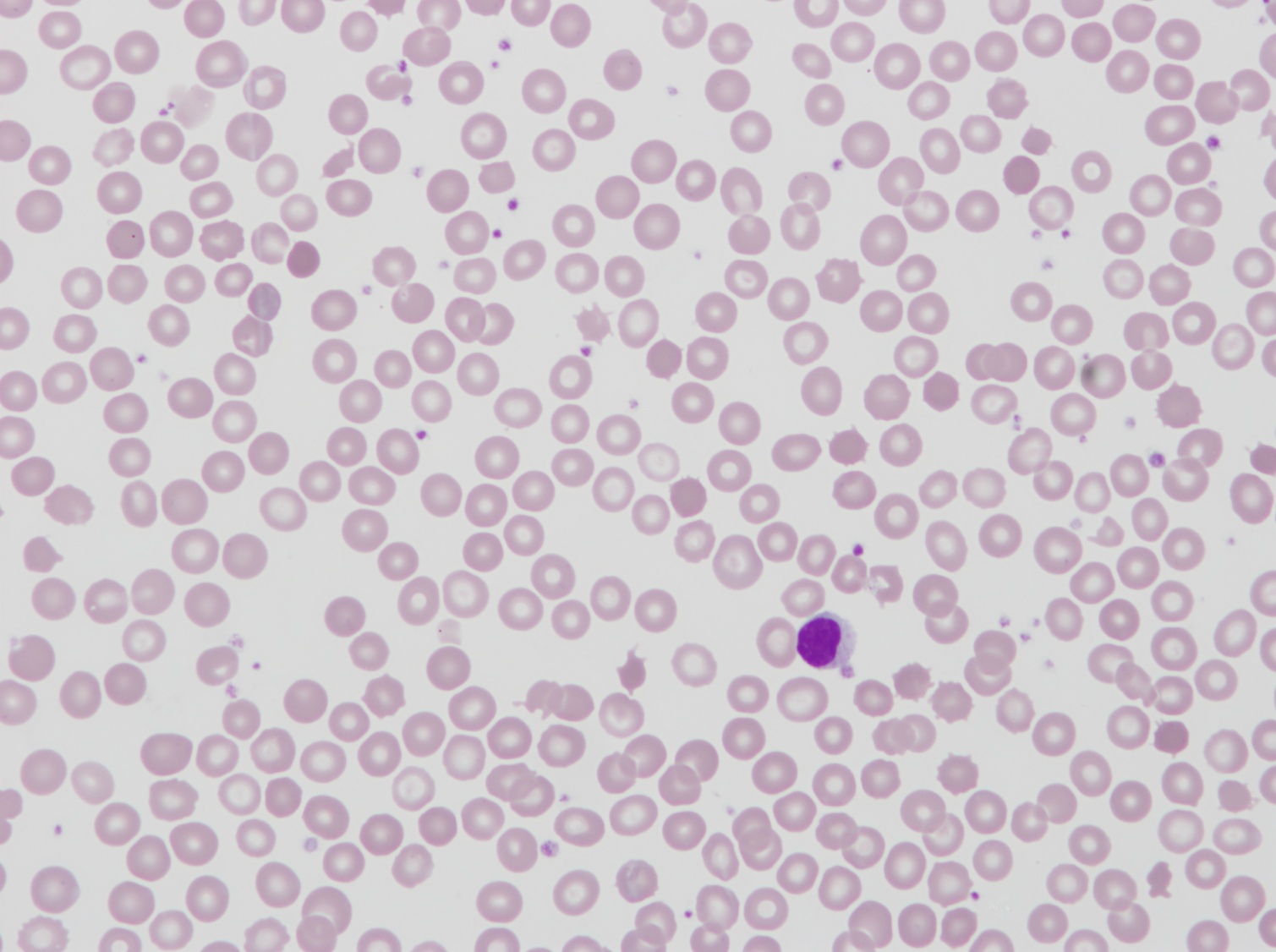 Grading Criteria per 50X Field
Occ = 1-3
Slt = 4-10
Mod = 11-20
Mkd = > 20
Spherocyte Grading
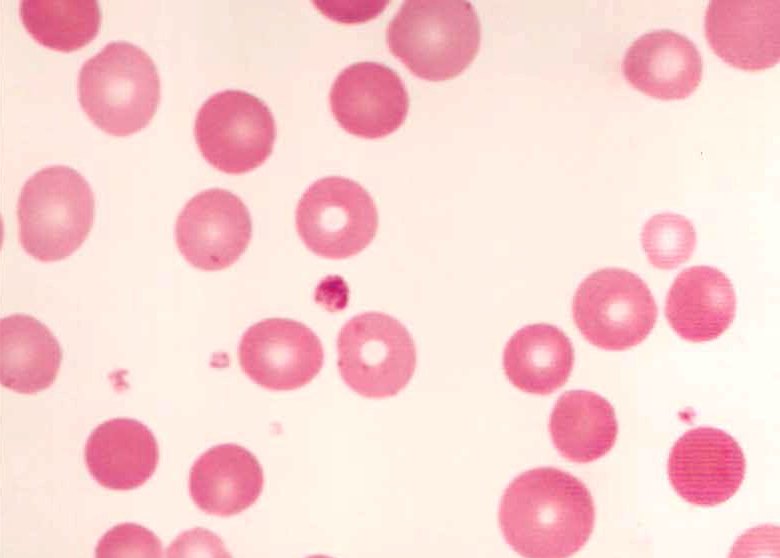 OCC
SLT
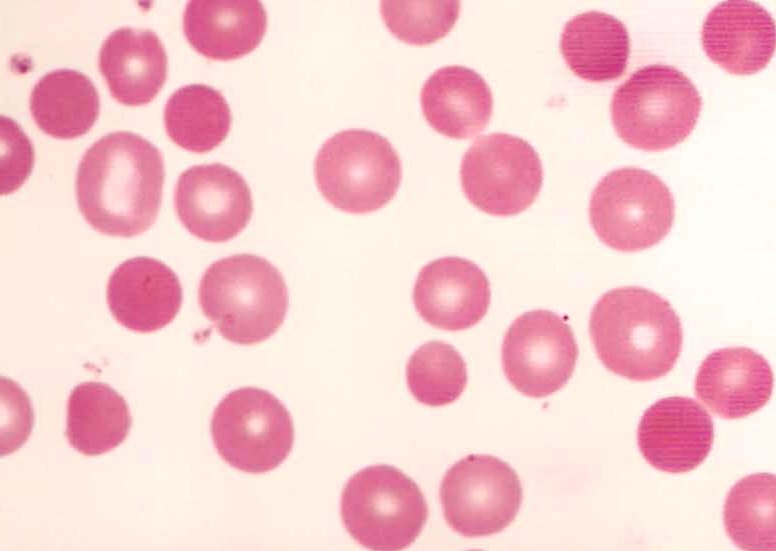 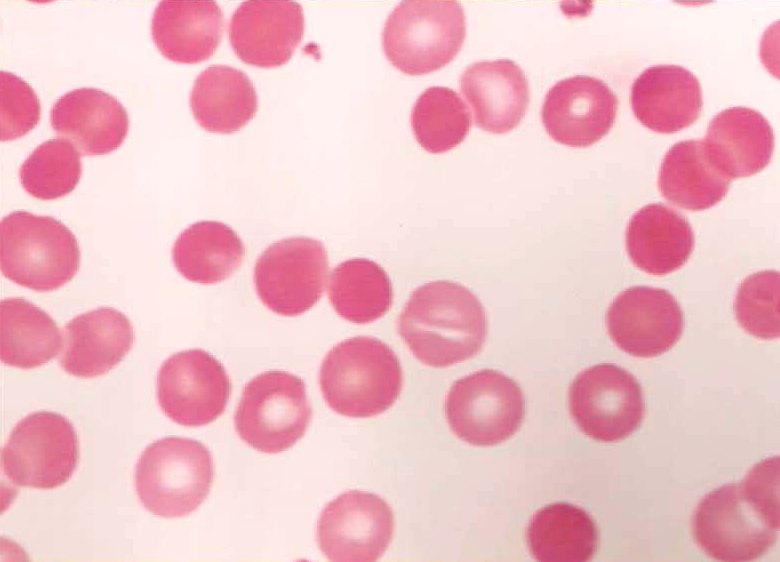 MOD
MKD
Schistocytes
APPEARANCE:  Pieces of RBCs that can have vast variety of sizes and shapes, shapes that vary from helmet to triangular to unclassified fragments.
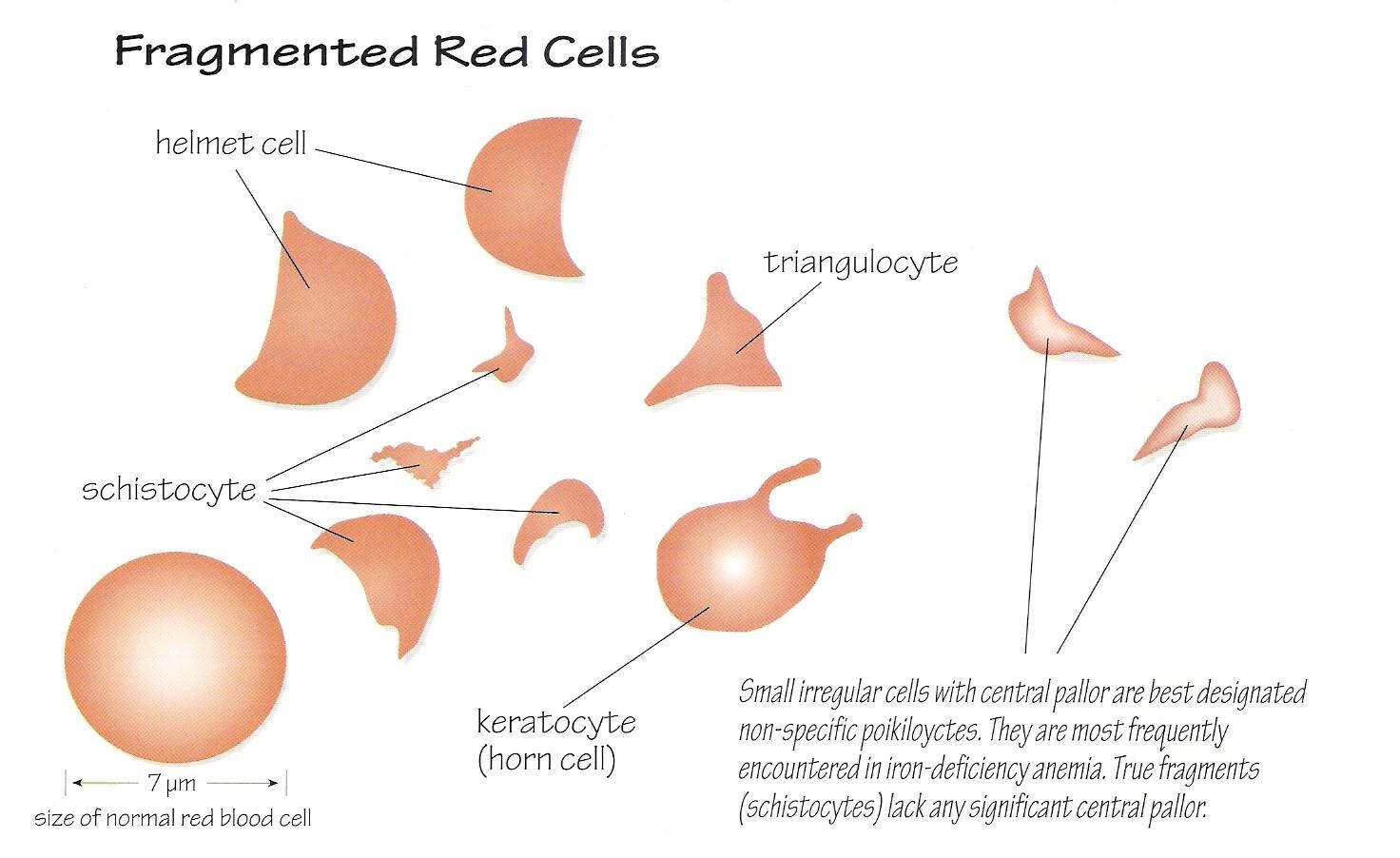 Schistocytes
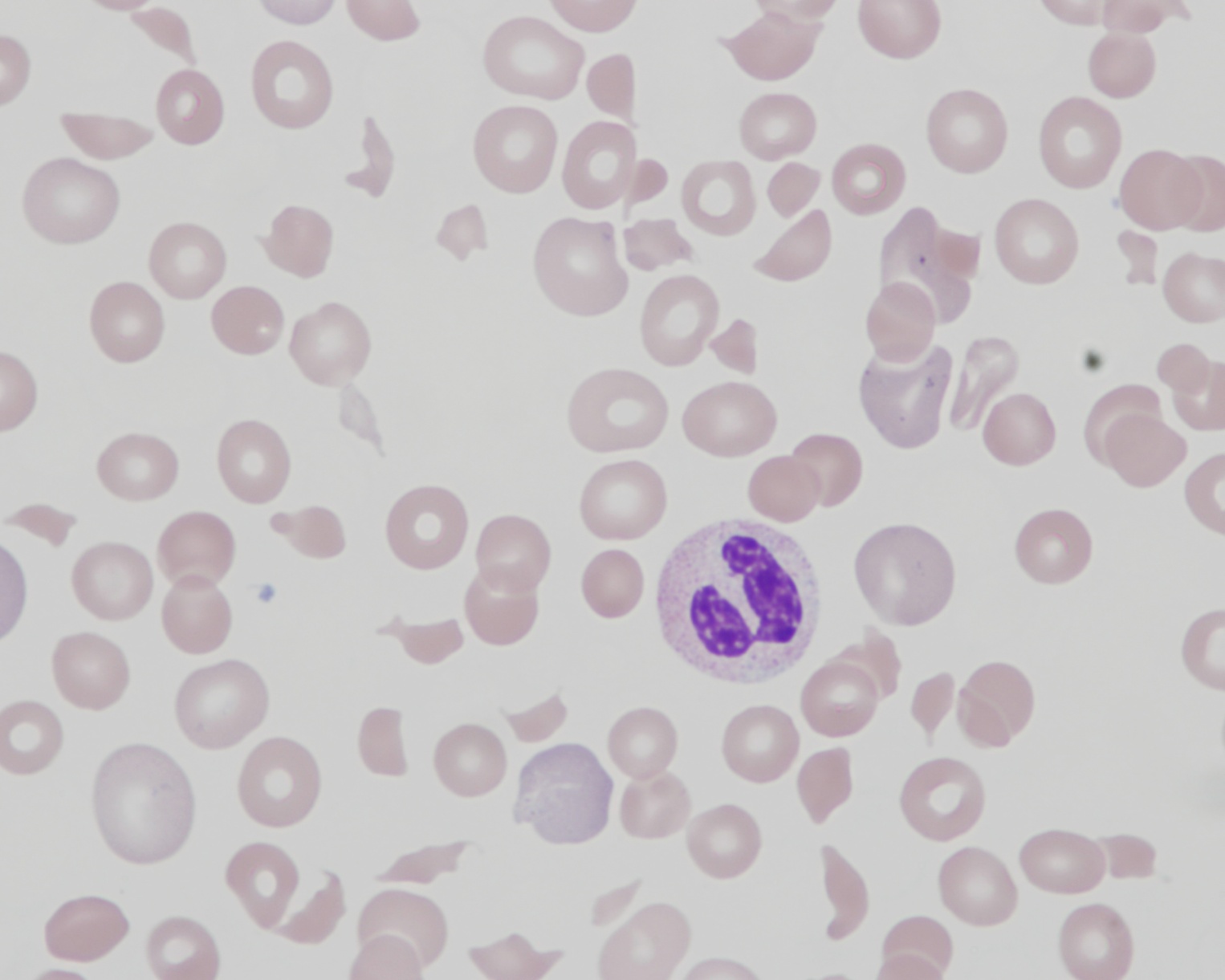 Grading Criteria per 50X Field
Occ = 1-3
Slt = 4-10
Mod = 11-20
Mkd = > 20
Schistocyte Grading
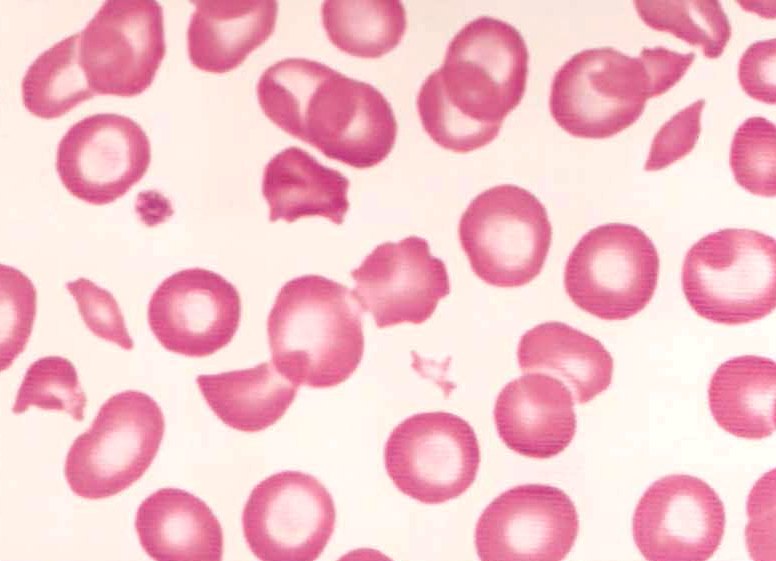 OCC
SLT
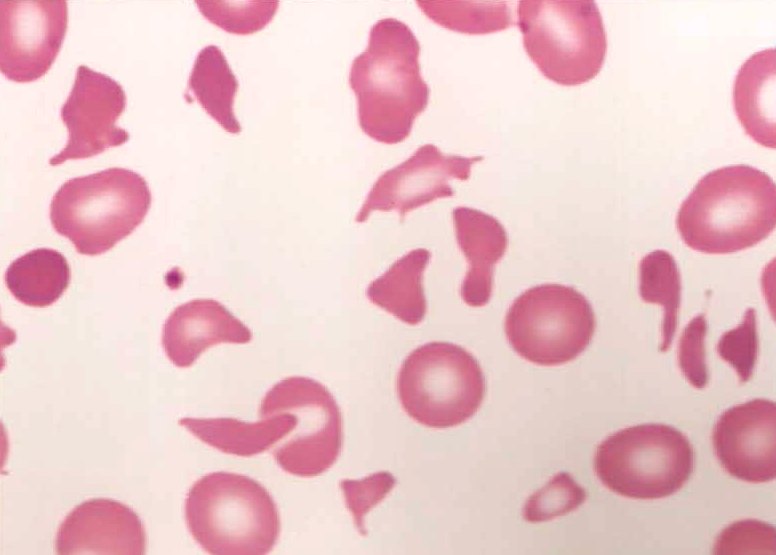 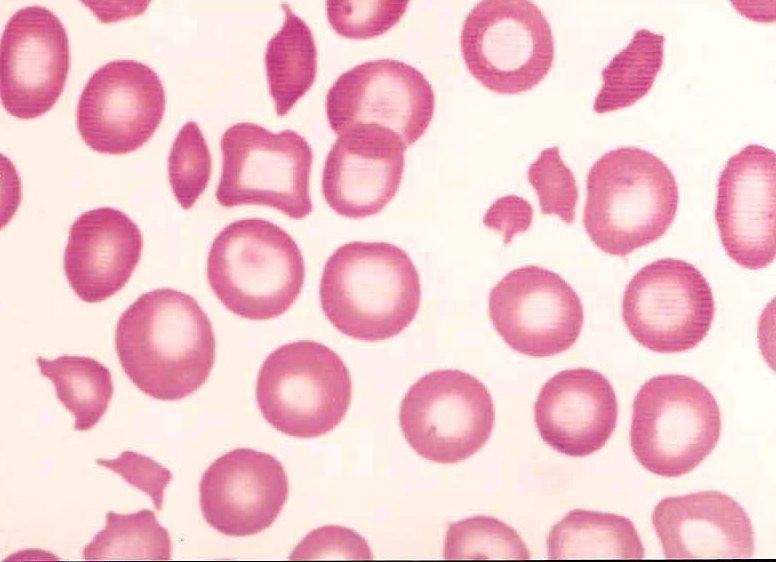 MOD
MKD
Hypochromia
Size:  microcytic or macrocytic cells
Cytoplasm:  hypochromic with central pallor > 1/3 of RBC diameter (increased central pallor); some cells contain so little HGB that they are “ghost cells”
Hypochromia Grading
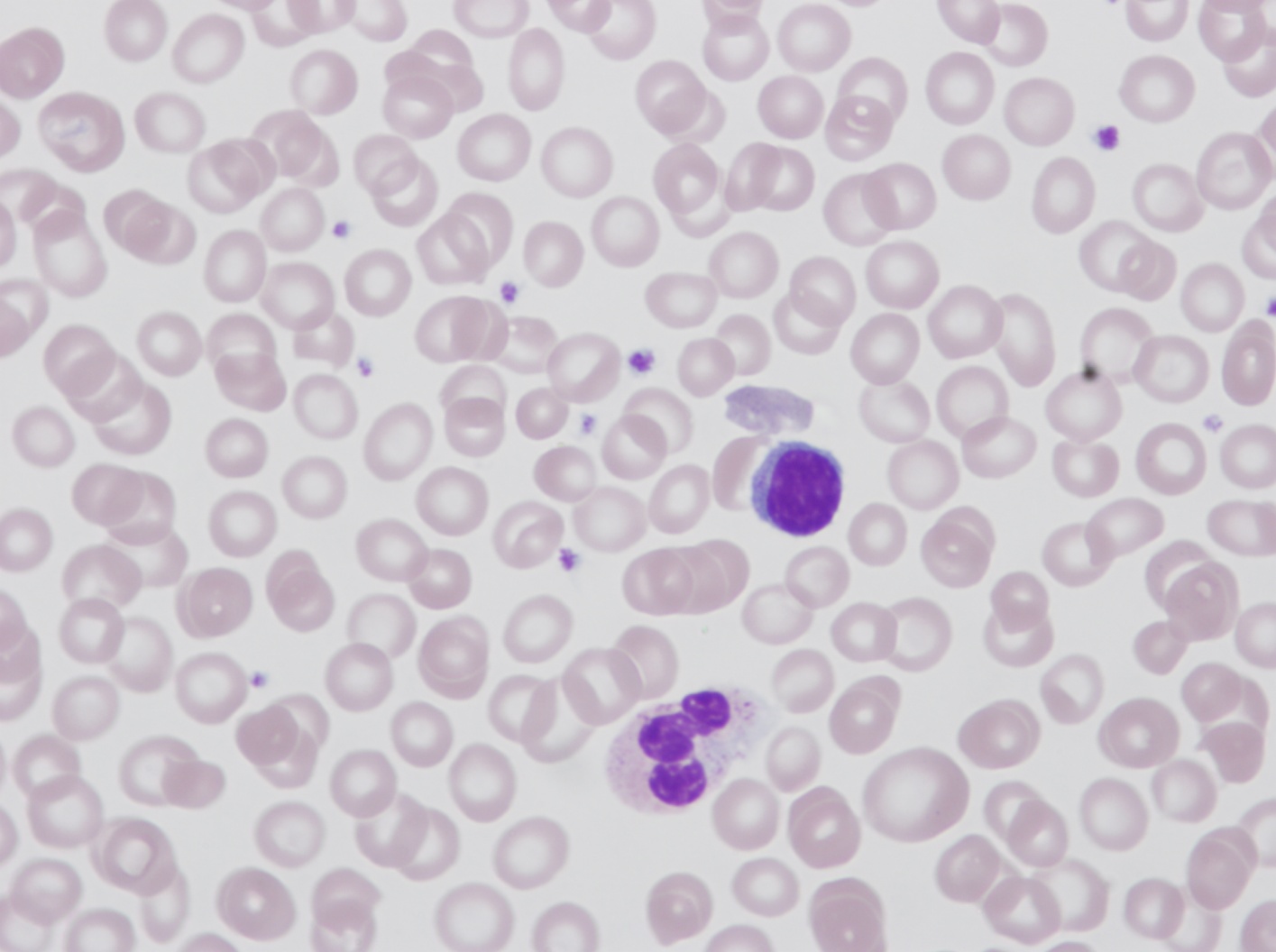 Grading Criteria per 50X Field using the MCHC
Slt = 32-30
Mod = 30-28
Mkd = <28
Polychromasia
Appearance:  Diffused basophilia, polychromatophilic RBCs that are slightly larger to much larger than mature RBCs
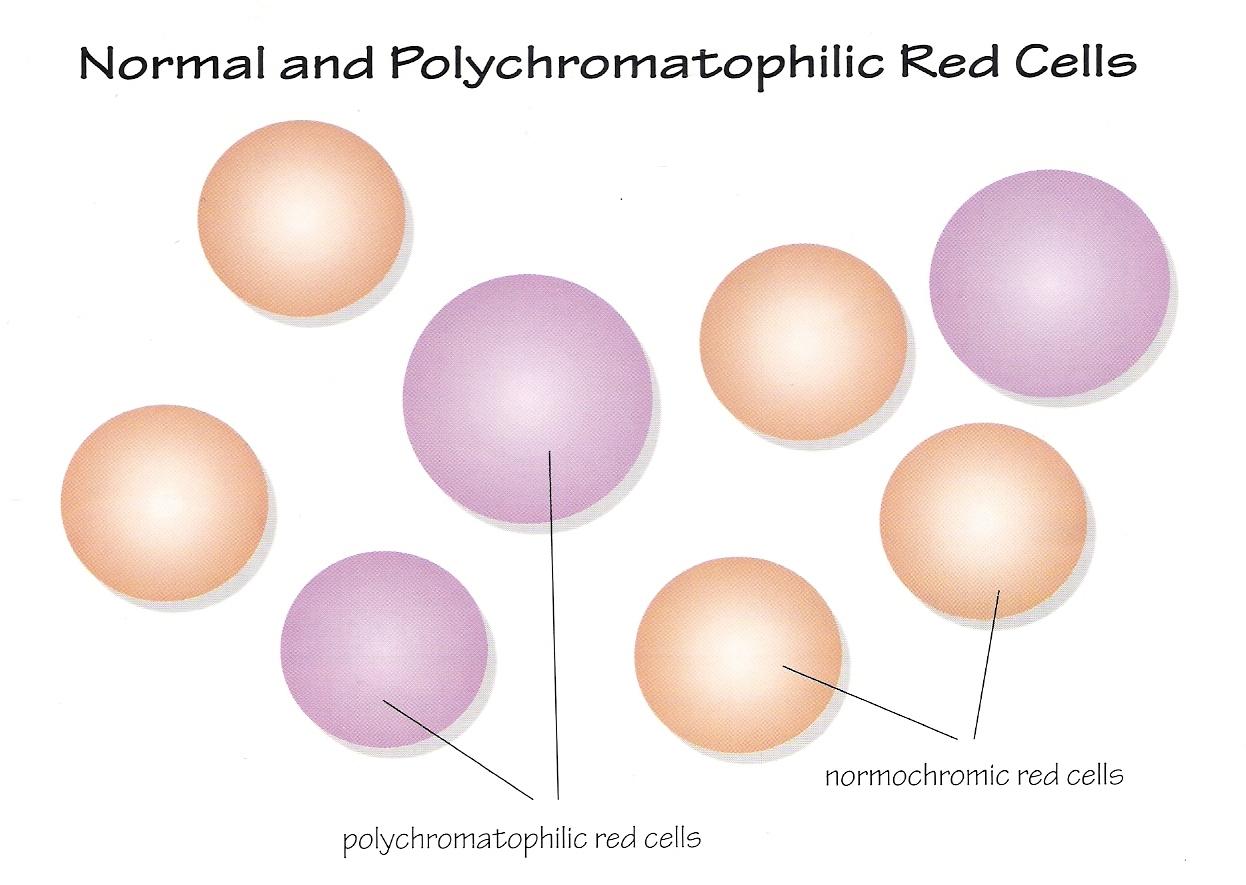 Polychromasia
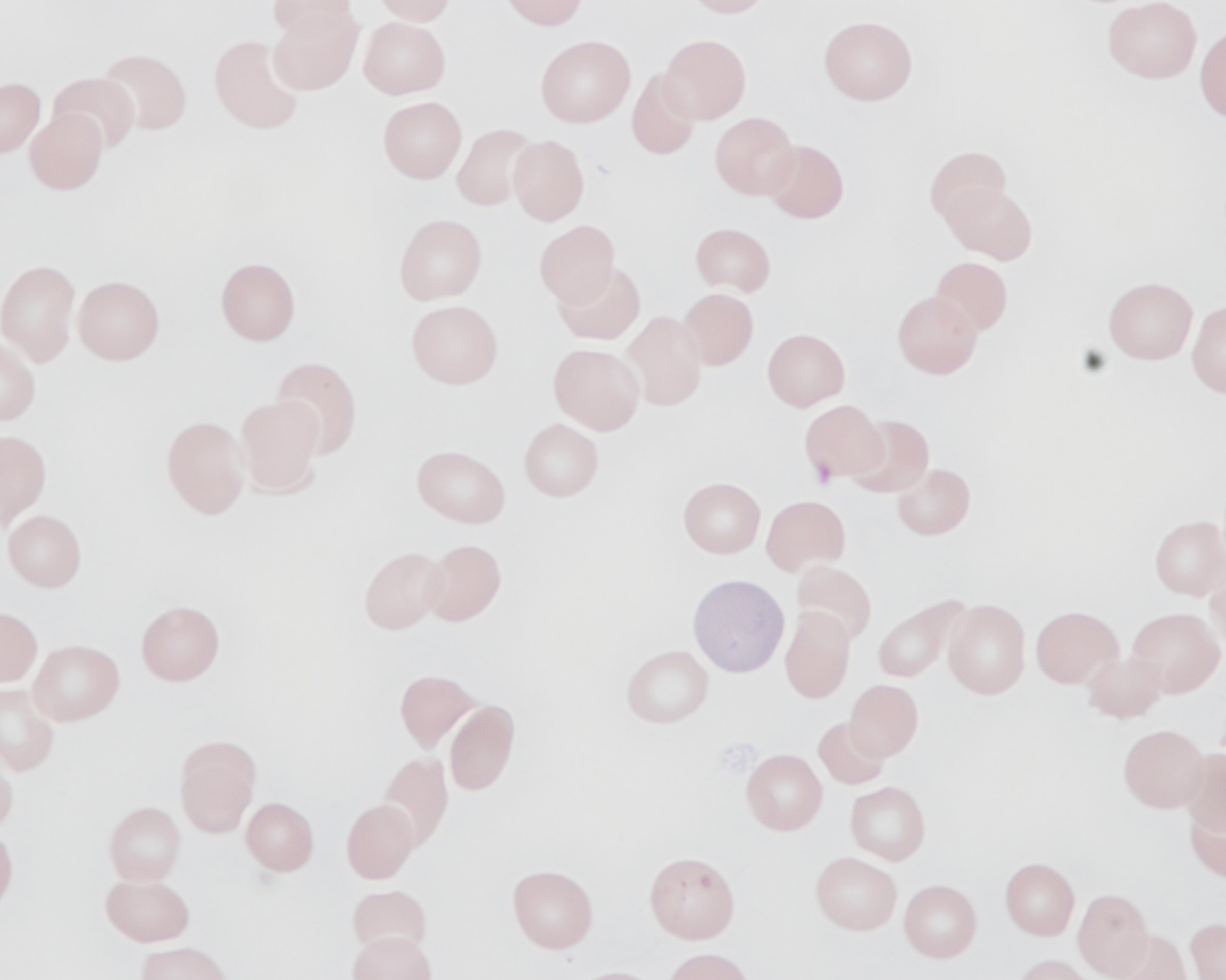 Grading Criteria per 50X Field
Occ = 1-2
Slt = 3-5
Mod = 6-8
Mkd = > 8
Polychromasia Grading
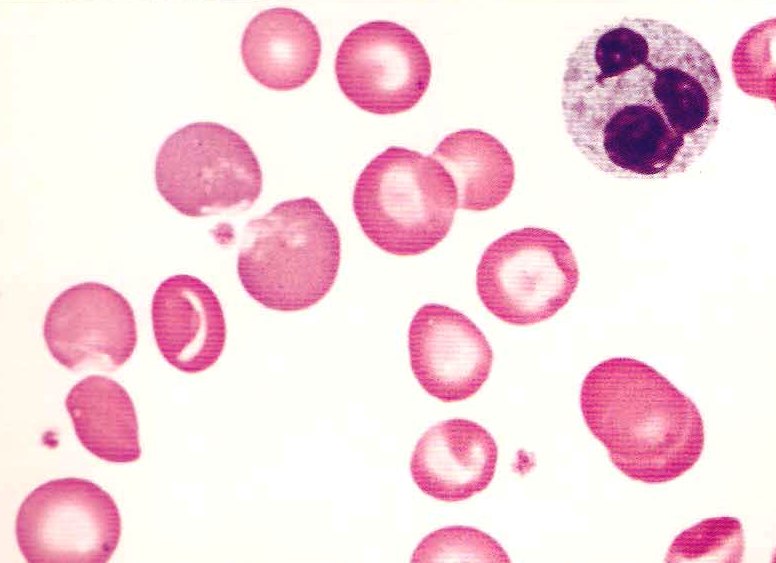 OCC
SLT
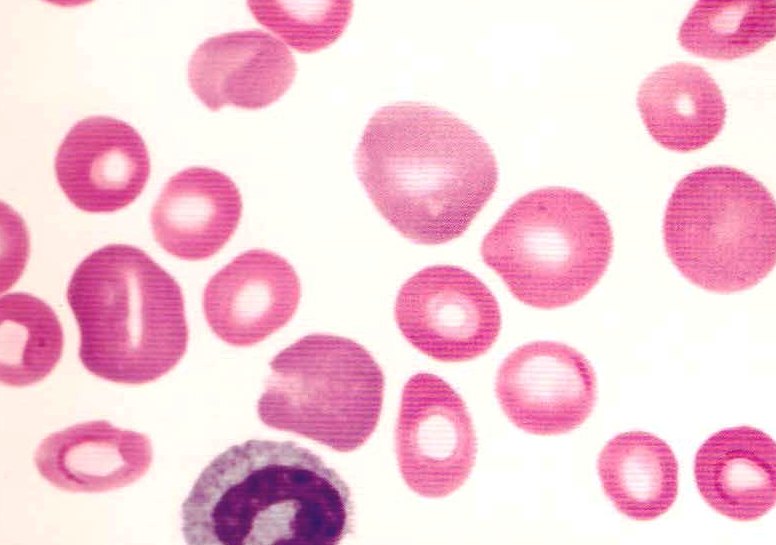 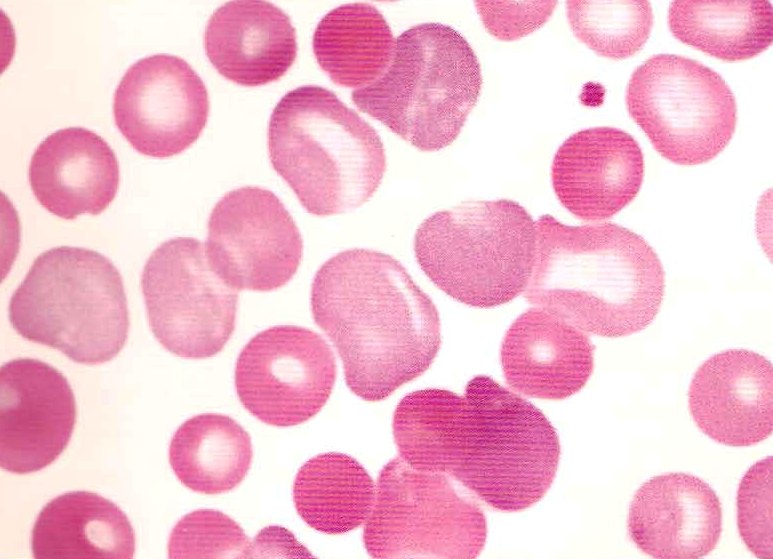 MOD
MKD
Basophilic Stippling
DESCRIPTION:  Medium sized, blue-black dots (granules) uniformly throughout RBCs. Differentiated from pappenheimer bodies because of a more uniform shape but mainly because they are evenly dispersed throughout the RBC.
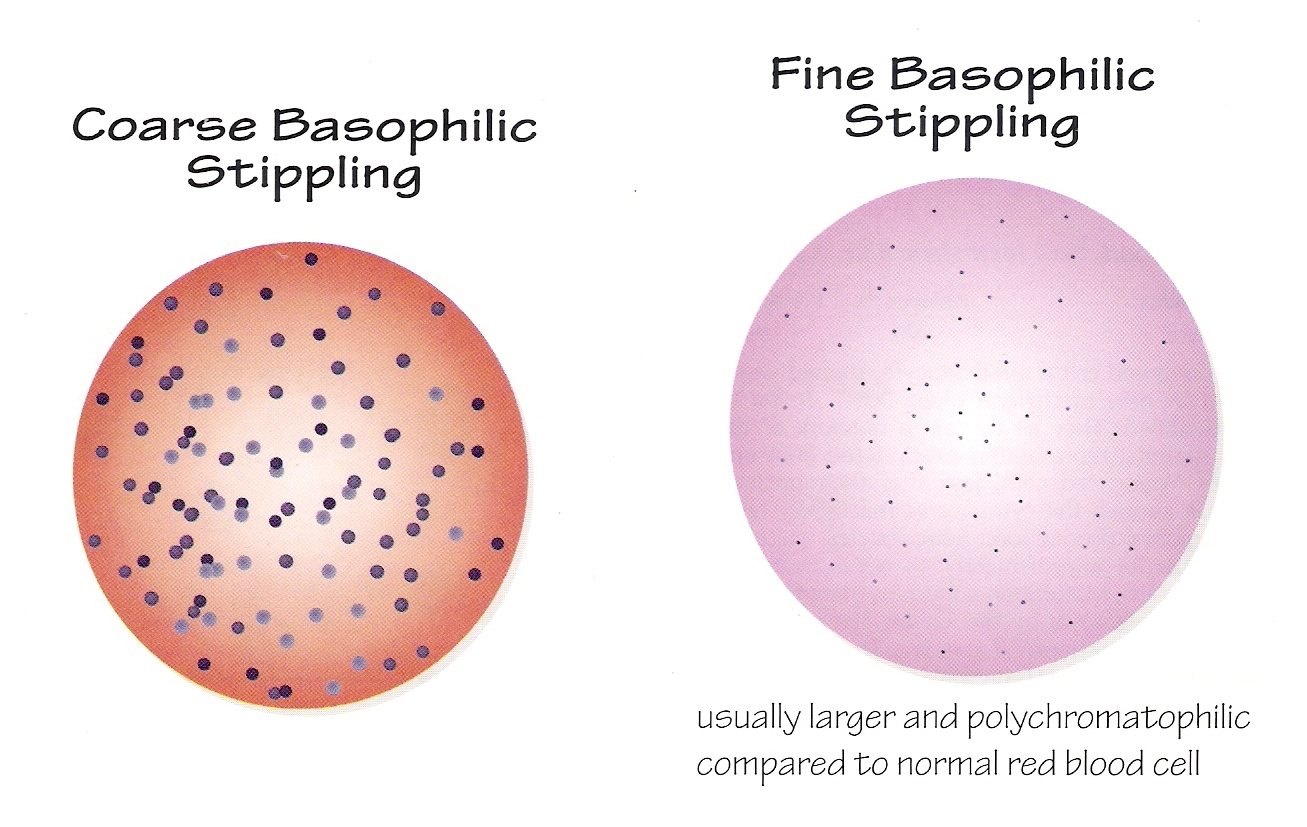 Basophilic Stippling
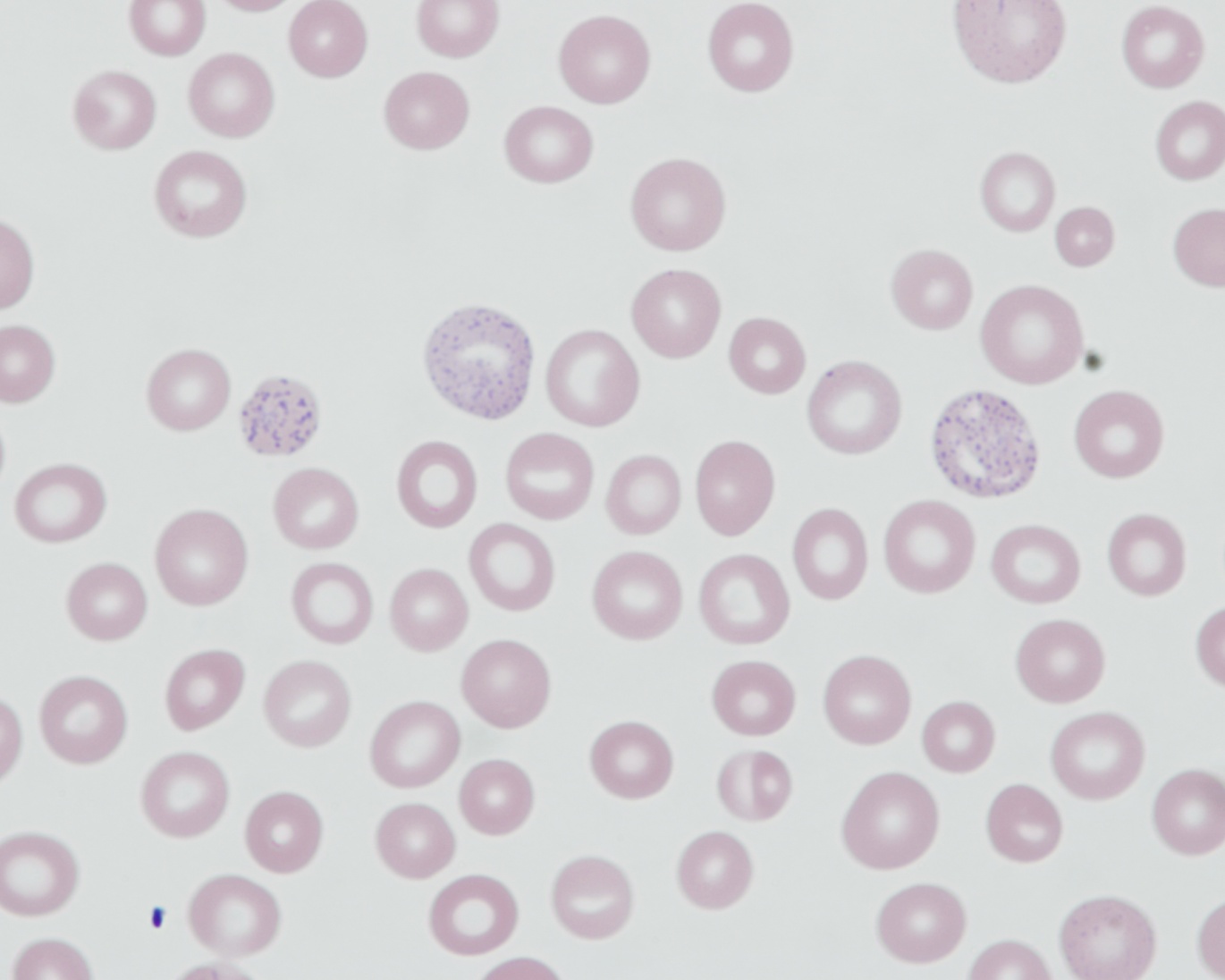 Grading Criteria per 50X Field
Occ = 1-2
Slt = 3-5
Mod = 6-8
Mkd = > 8
Basophilic Stippling Grading
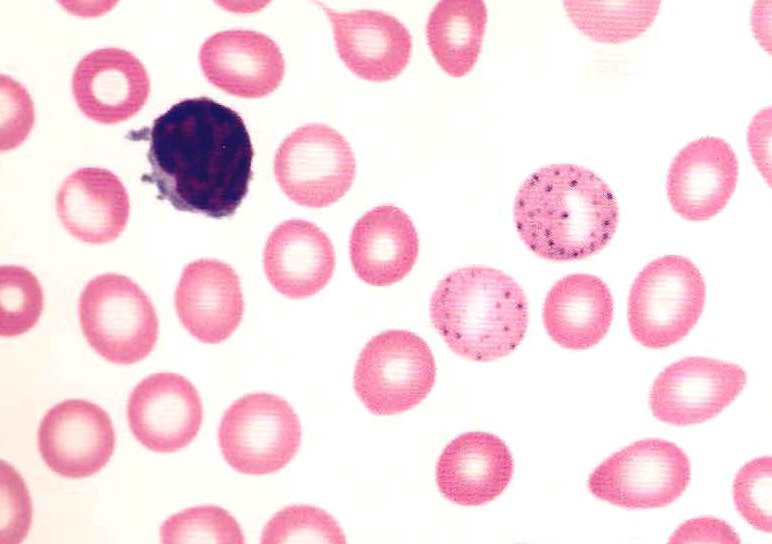 OCC
SLT
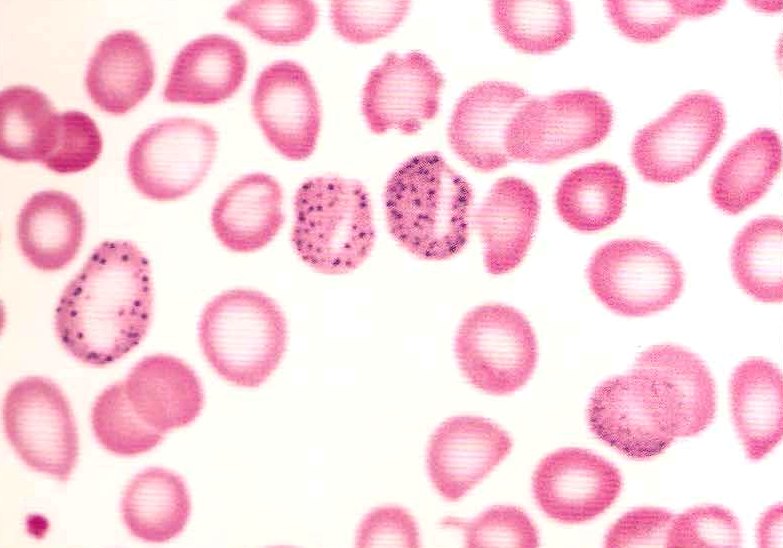 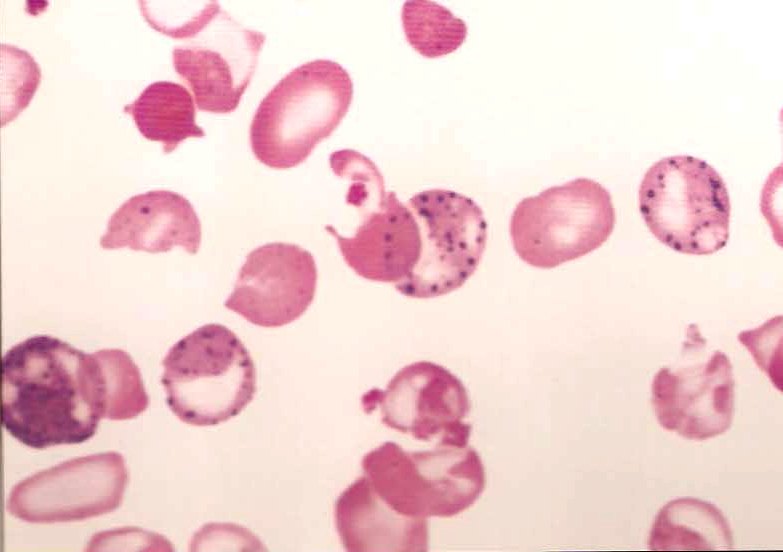 MOD
MKD
NRBC’s
Appearance:  RBC with small, dense pyknotic nucleus; nucleated RBC that is slightly larger than a normal RBC; the nucleus is small pyknotic with dense chromatin.
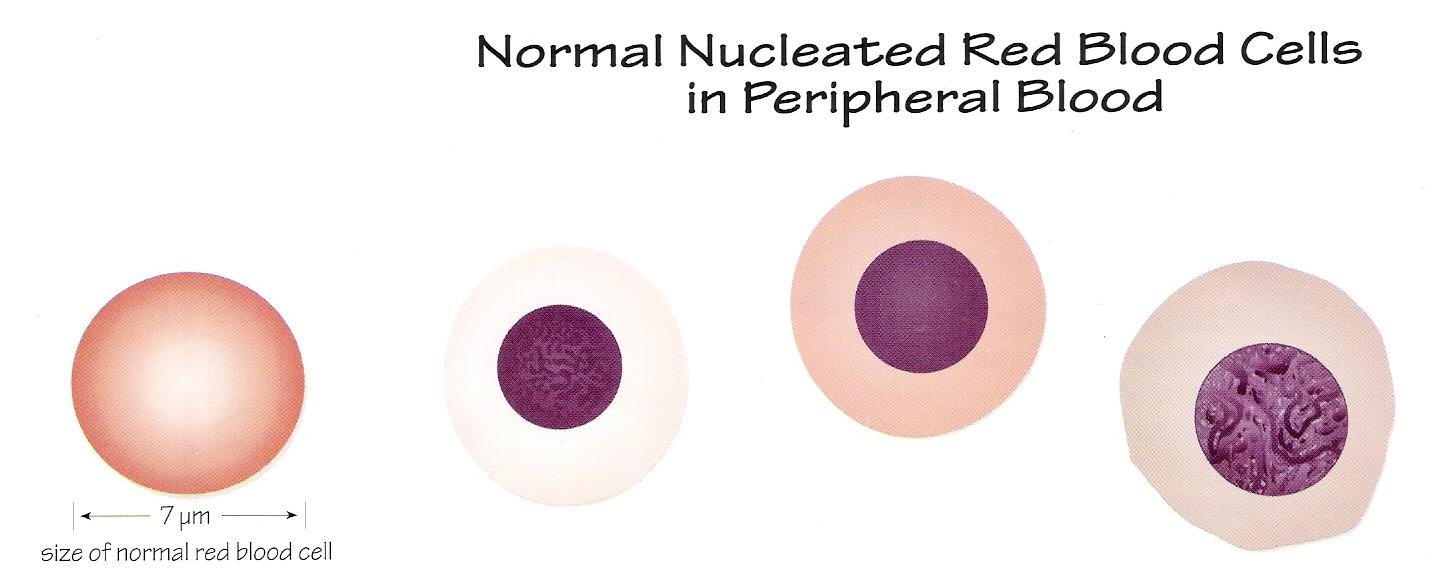 NRBC’s
NRBC’s are counted as a % of 100 cell count

NOTE: If you have NRBCs present check your final WBC count and make sure it correlates with what you are seeing on the slide.
Agglutination
DESCRIPTION:  irregular overlapping of red blood cells in a clump or cluster; length and width of this arrangement is usually about the same; this effect usually disappears with warming of the sample
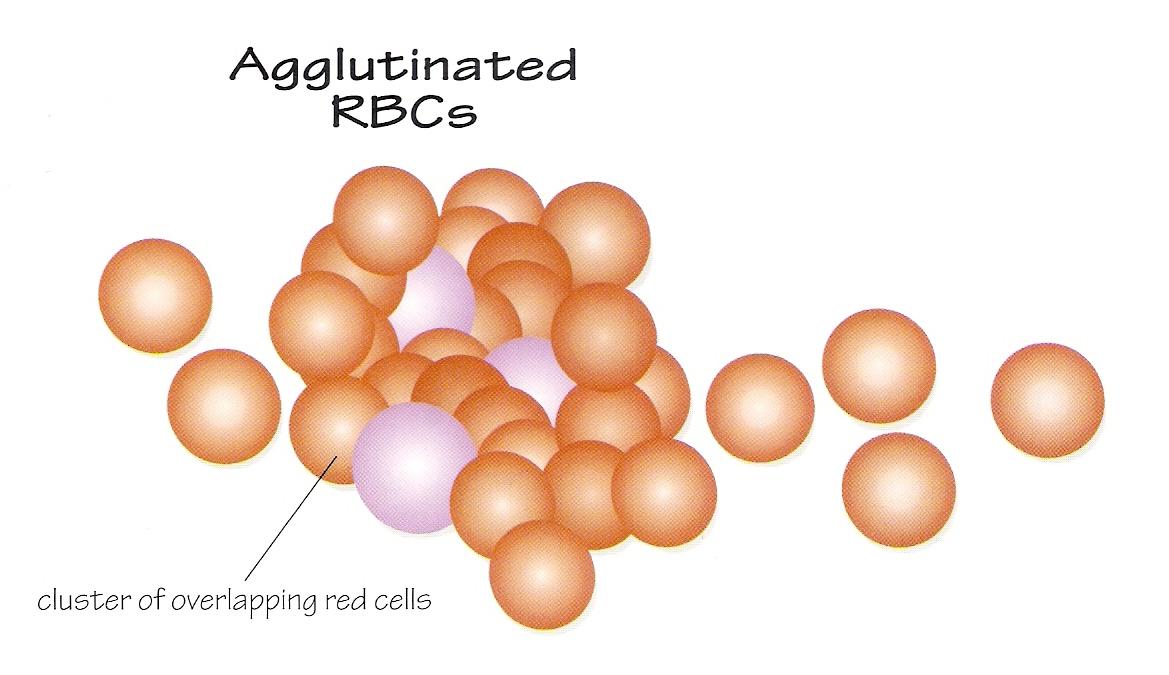 Agglutination
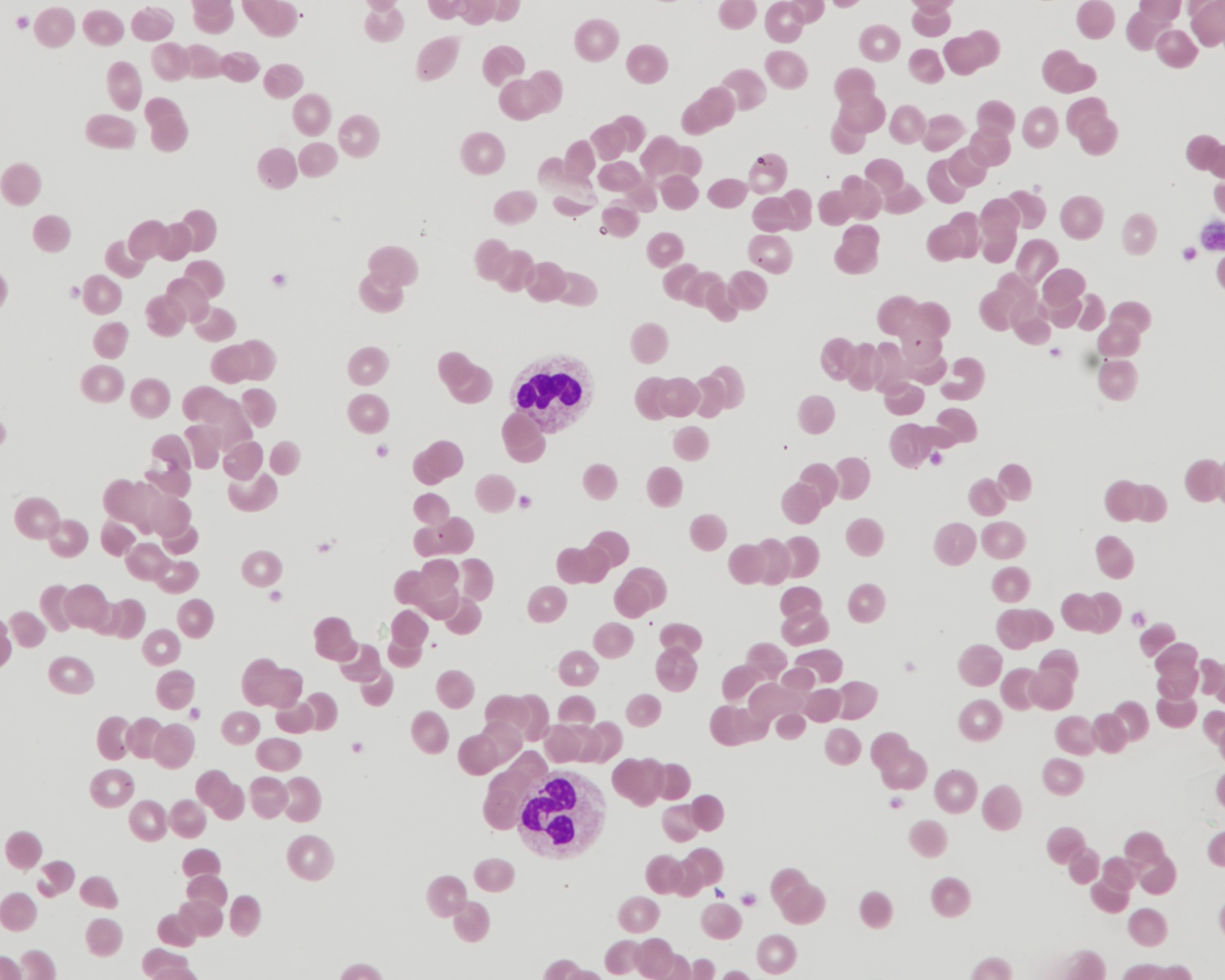 Grading on 50X:
Either Absent or Present
Rouleaux
Description:  linear arrangement of four or more red blood cells, simulating a "stack of coins"; length of arrangement is much greater than width and cells form a regular, uniform pattern
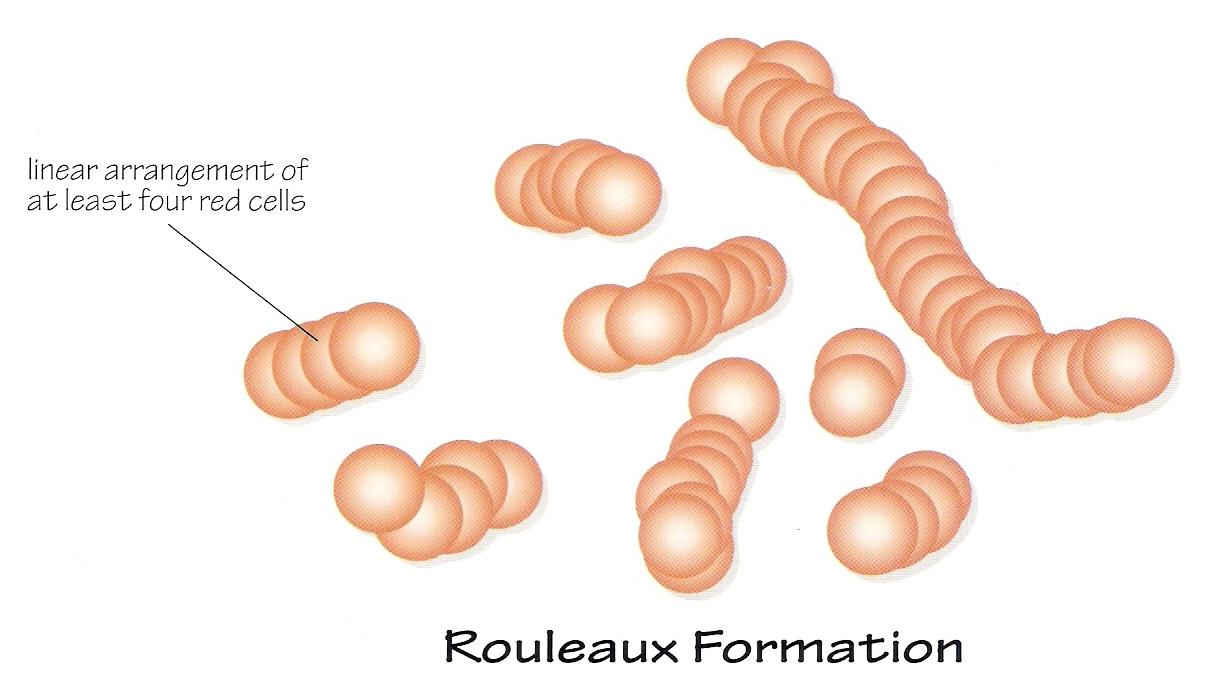 Rouleaux
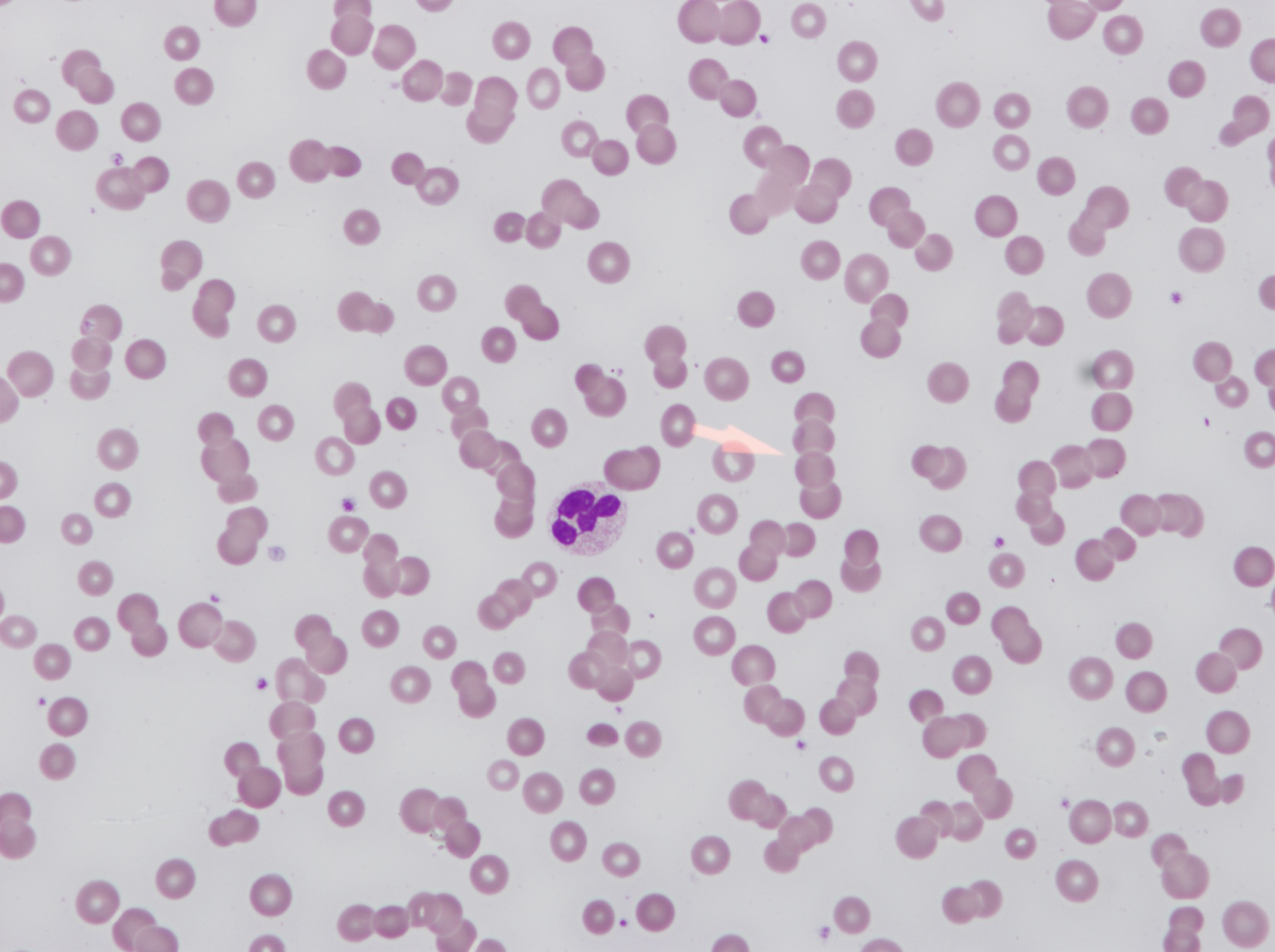 Grading on 50X:
Either Absent or Present
Howell – Jolly Bodies
APPEARANCE:  Large singular dark purple inclusion, spherical or oblong blue-purple or blue-black inclusion; eccentrically located (off center).        AKA : nuclear fragment; HJ bodies
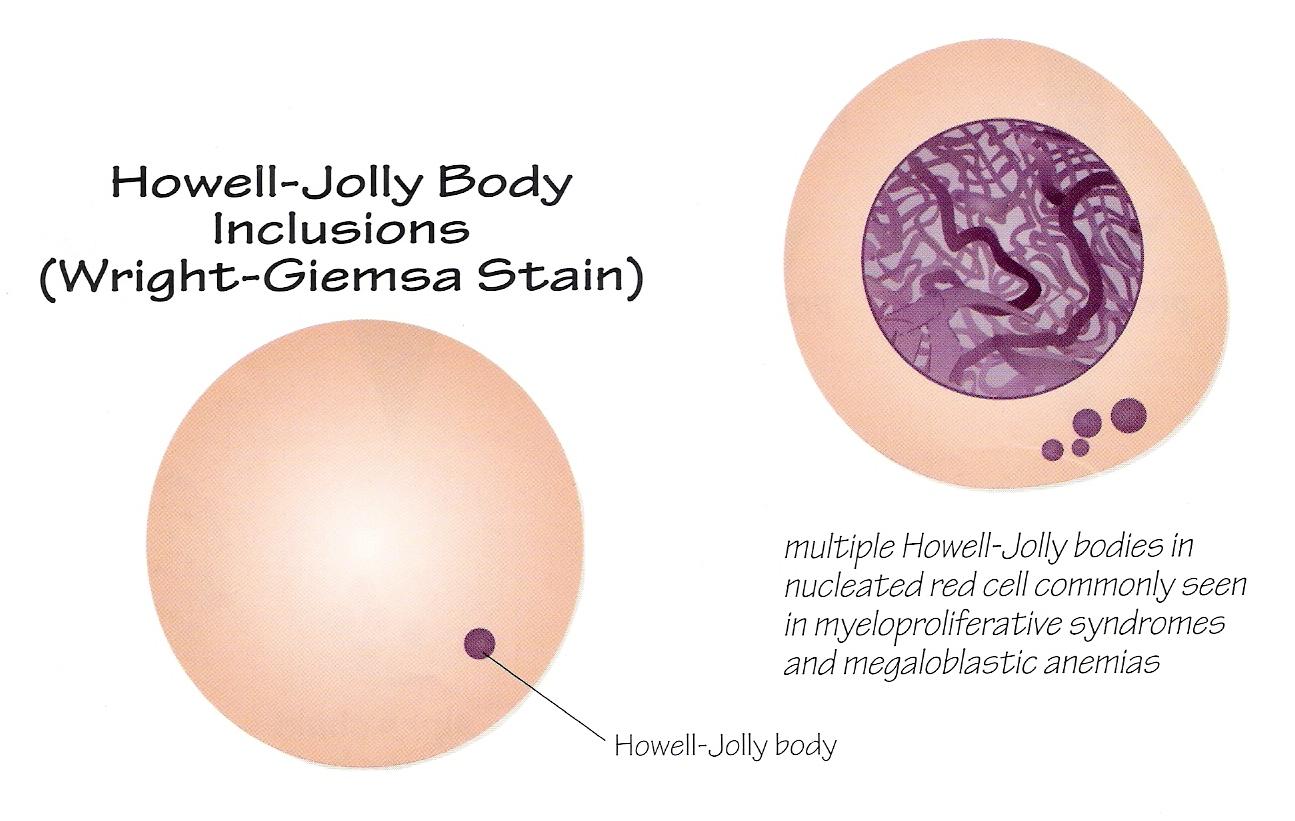 Howell – Jolly Bodies
Grading on 50X:
Either Absent or Present
Pappenheimer Bodies
Appearance:  blue-purple granules with irregular, sharp edges (not round); usually found along the periphery of the cell; one or two irregular small blue-purple-green granules; if present in multiples, they form irregular closely aggregated clusters. Visible on Wright stain; iron stain positive – which is a presumptive identification.
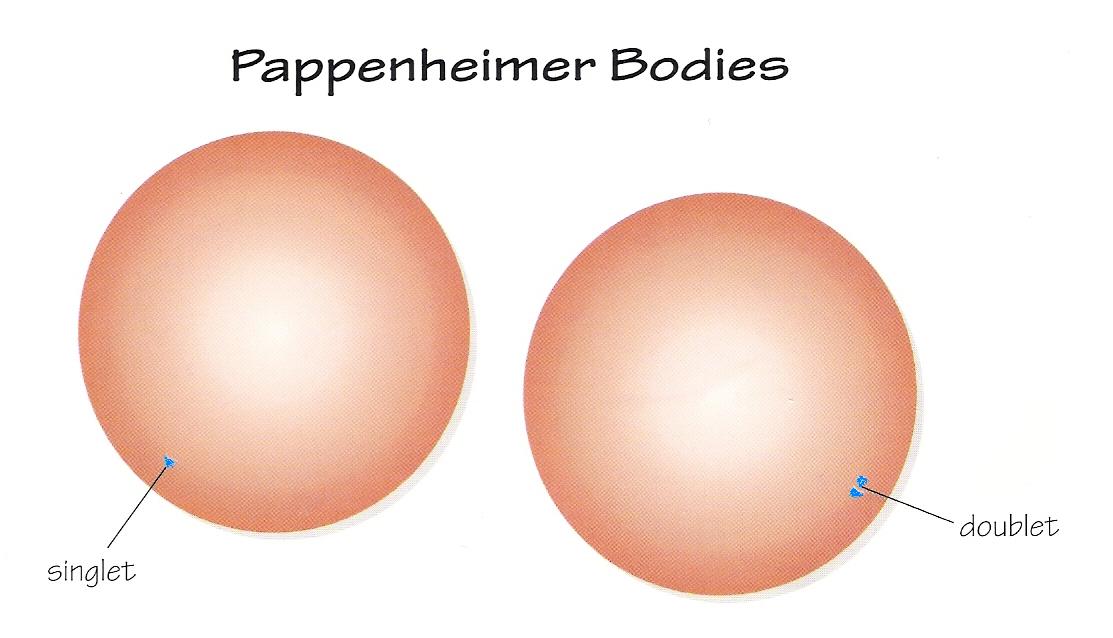 Pappenheimer Bodies
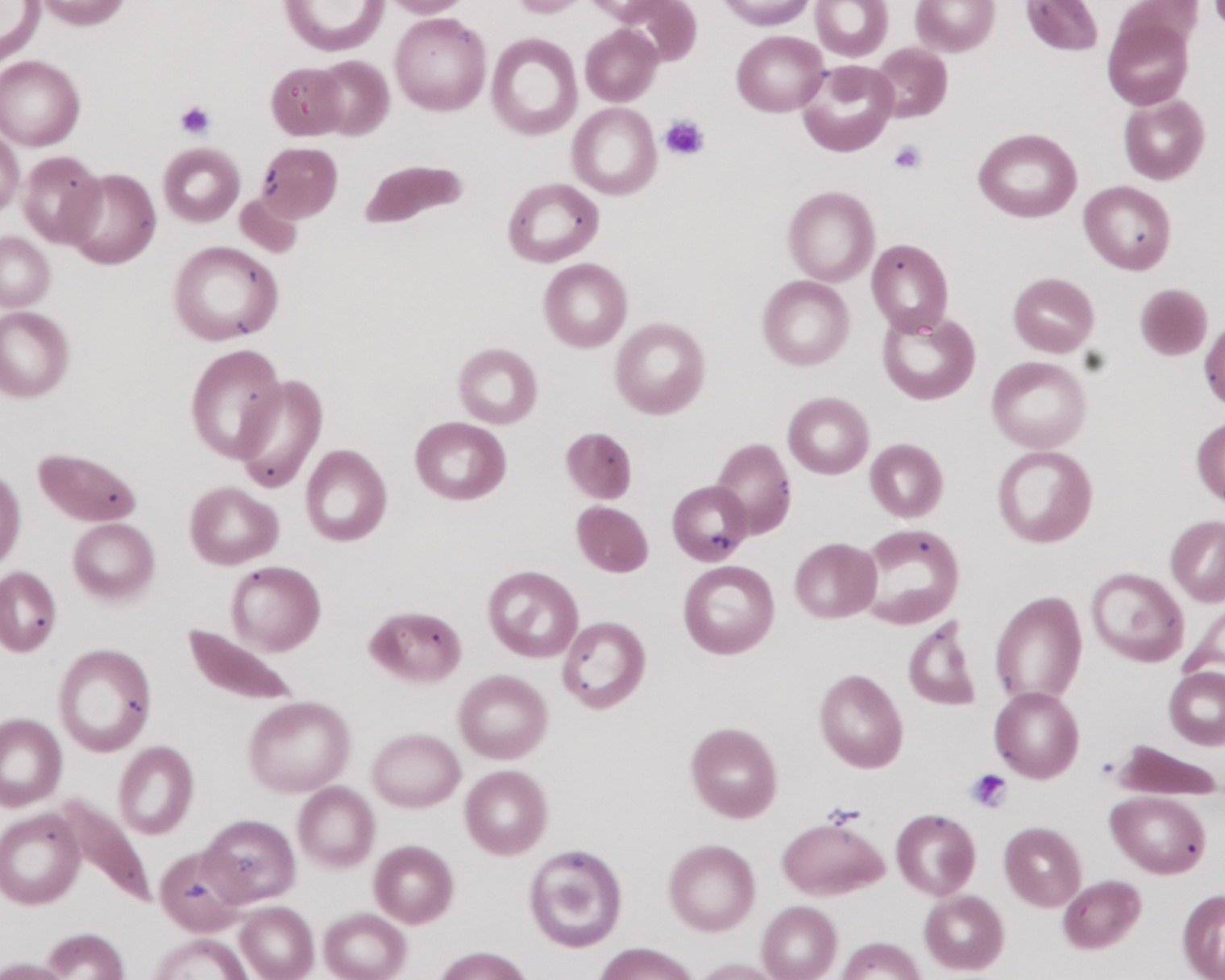 Grading on 50X:
Either Absent or Present
If unsure, make a new slide and do an iron stain
Hemoglobin “C” Crystals
Appearance :  Dense staining, angular crystalline form that varies in shape; may be rectangular rod shaped, tetragonal, octahedral crystal (Washington monument, gold bar, clam shell); spherocytic, rhomboid, hexagon or bird wings; RBC often pale or colorless; there is generally a clear area around the crystal; some RBCs may be “envelope forms” which resemble a clam-shell; this type of crystal is also seen in thalassemias and sickling disorders.
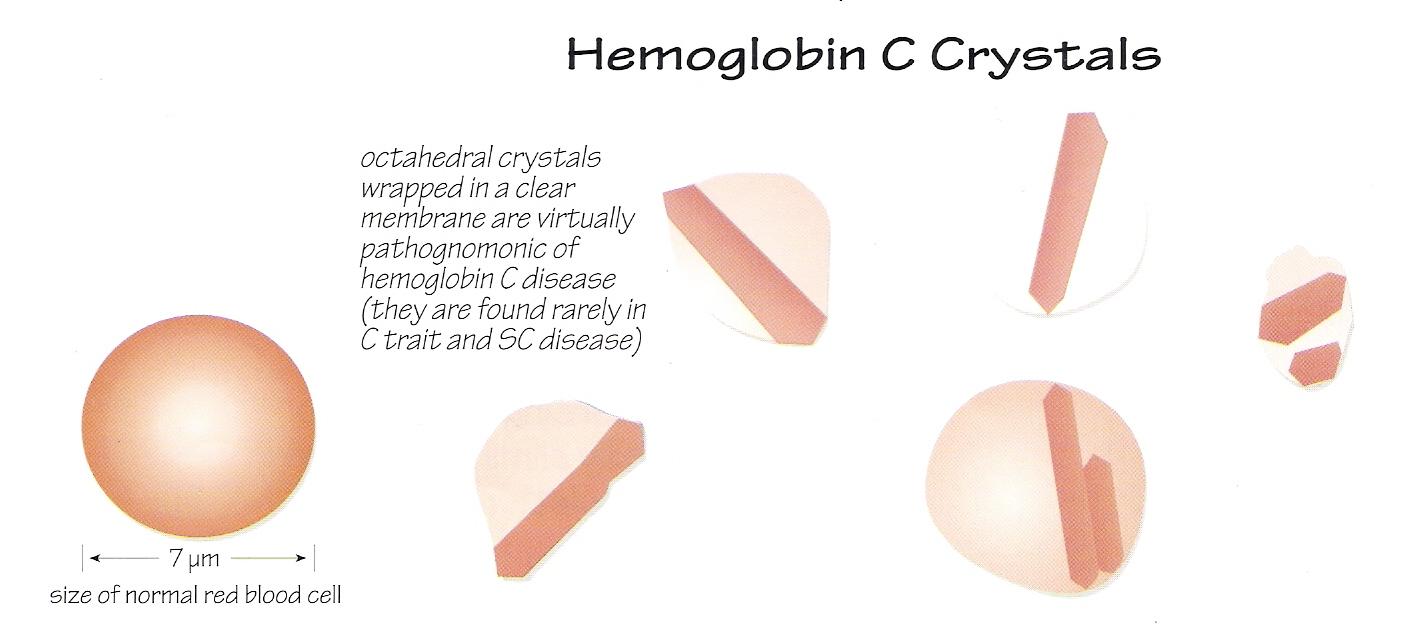 Hemoglobin “SC” Crystals(glove cells)
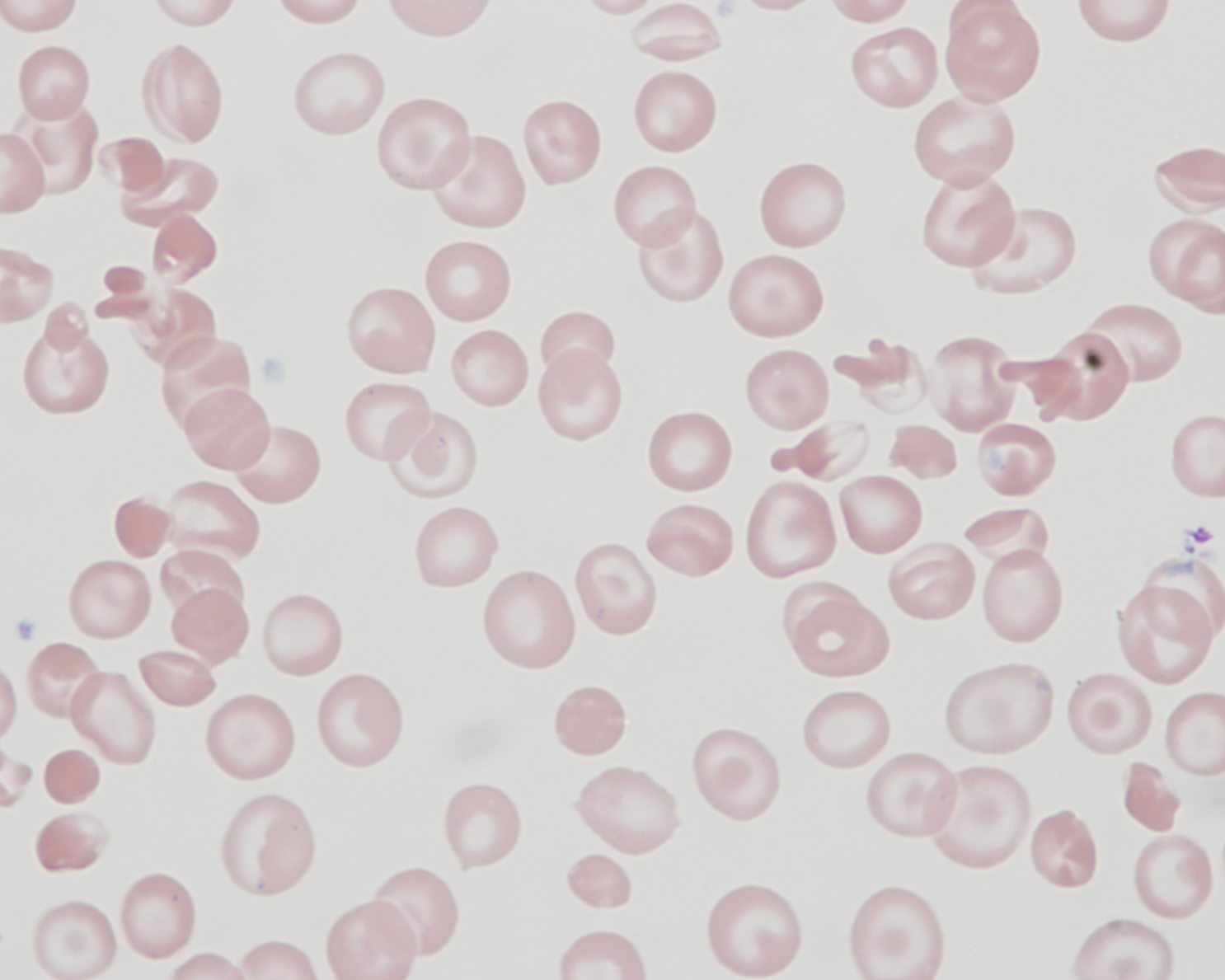 For crystals if it is the 1st time seen it must be put up for review, after that a comment can be put under the RBC field about crystals seen.
Reference:  Glassy, Eric M.D., Color Atlas of Hematology
~The End~